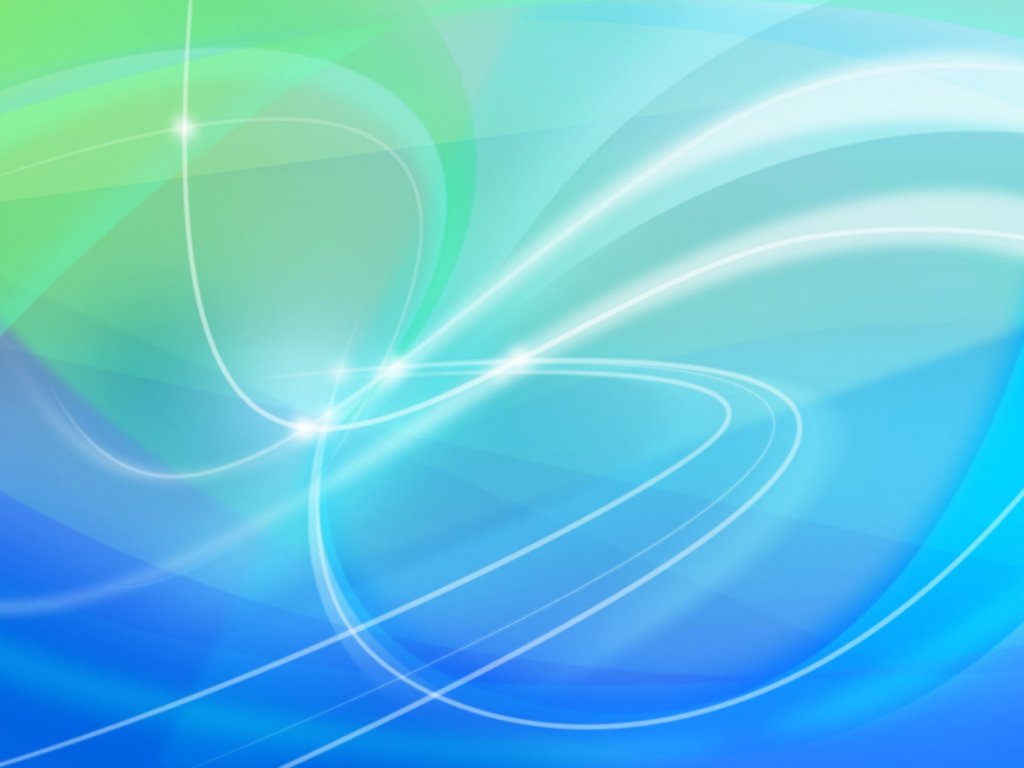 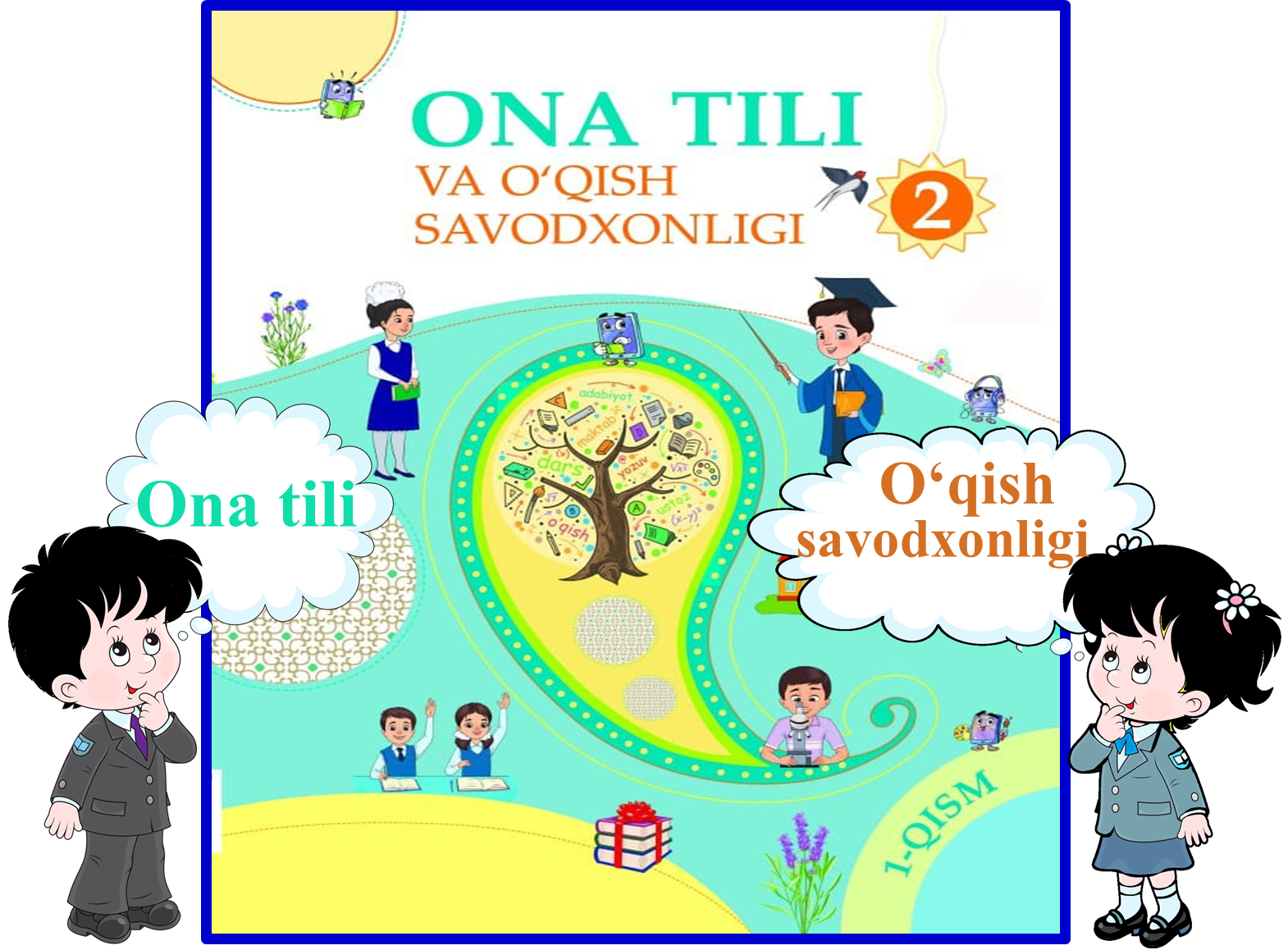 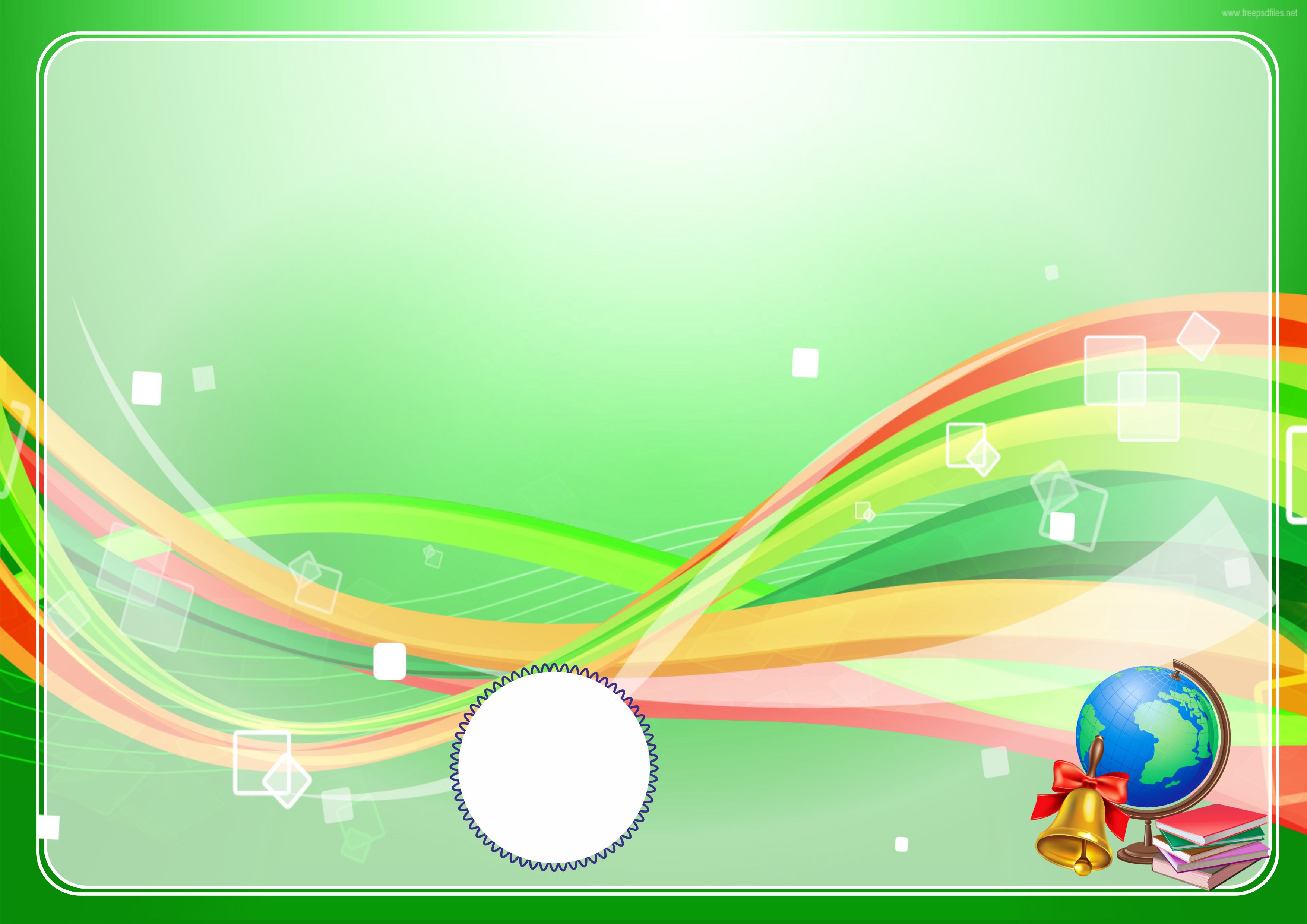 8-bo‘lim: 
SO‘ZNI TOPIB ISHLATING
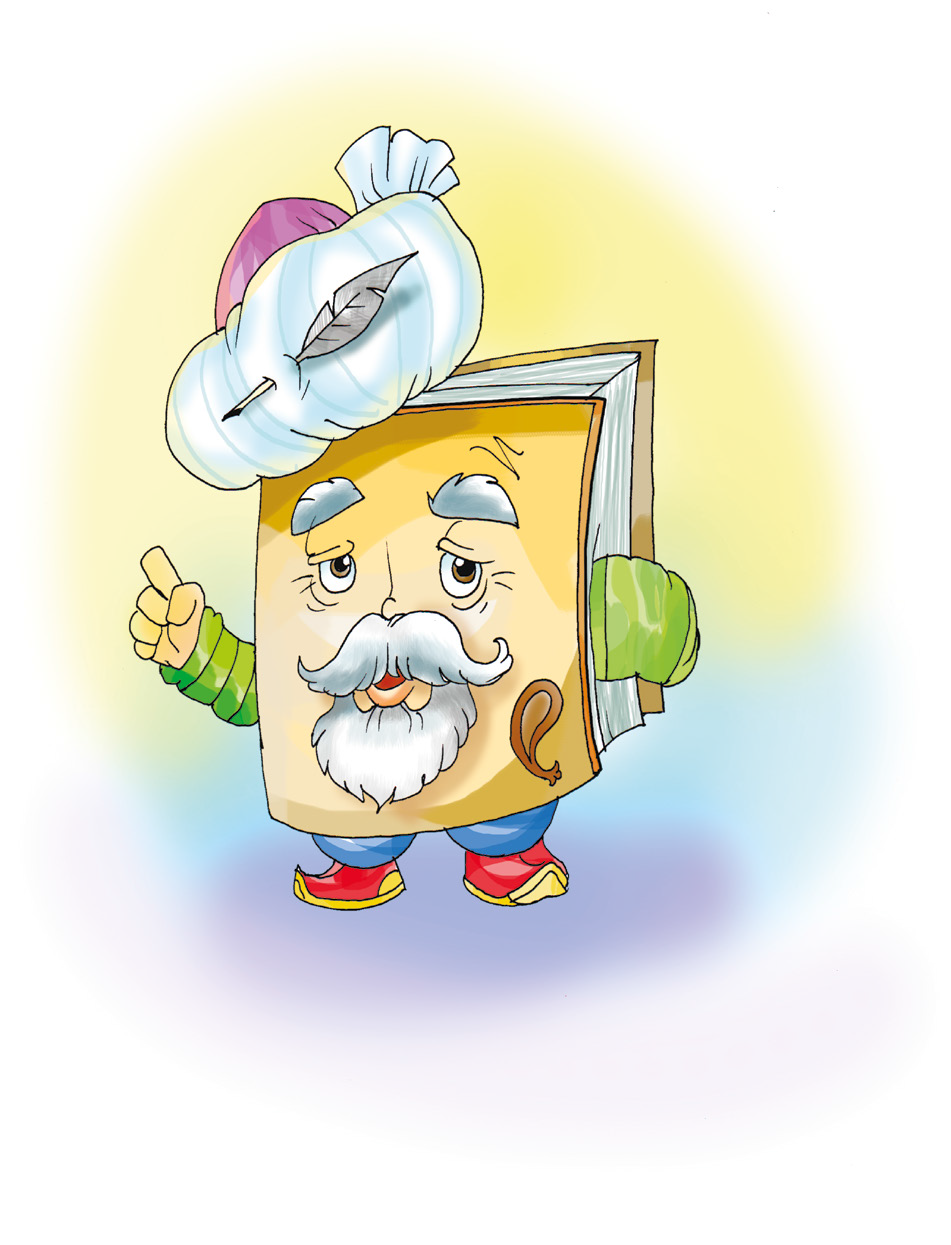 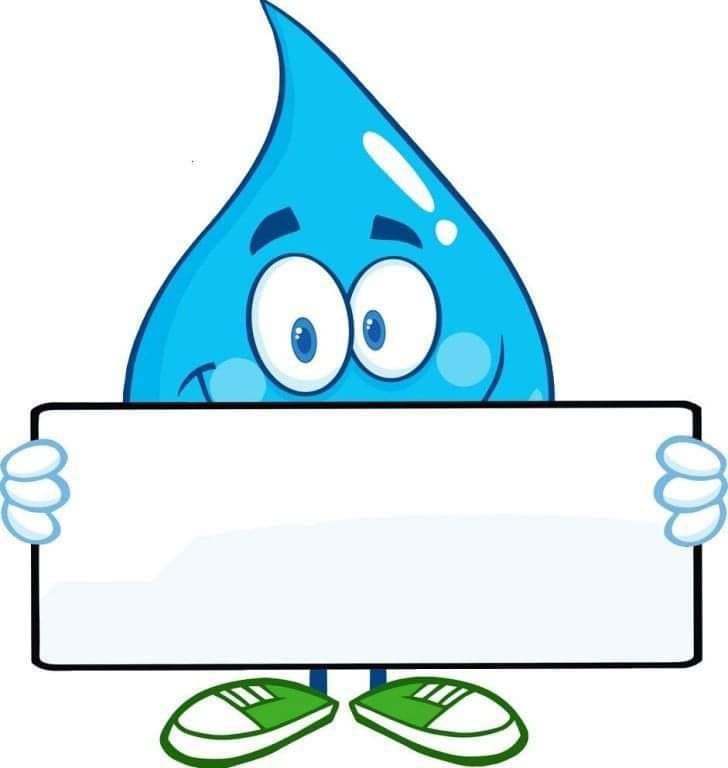 167-dars
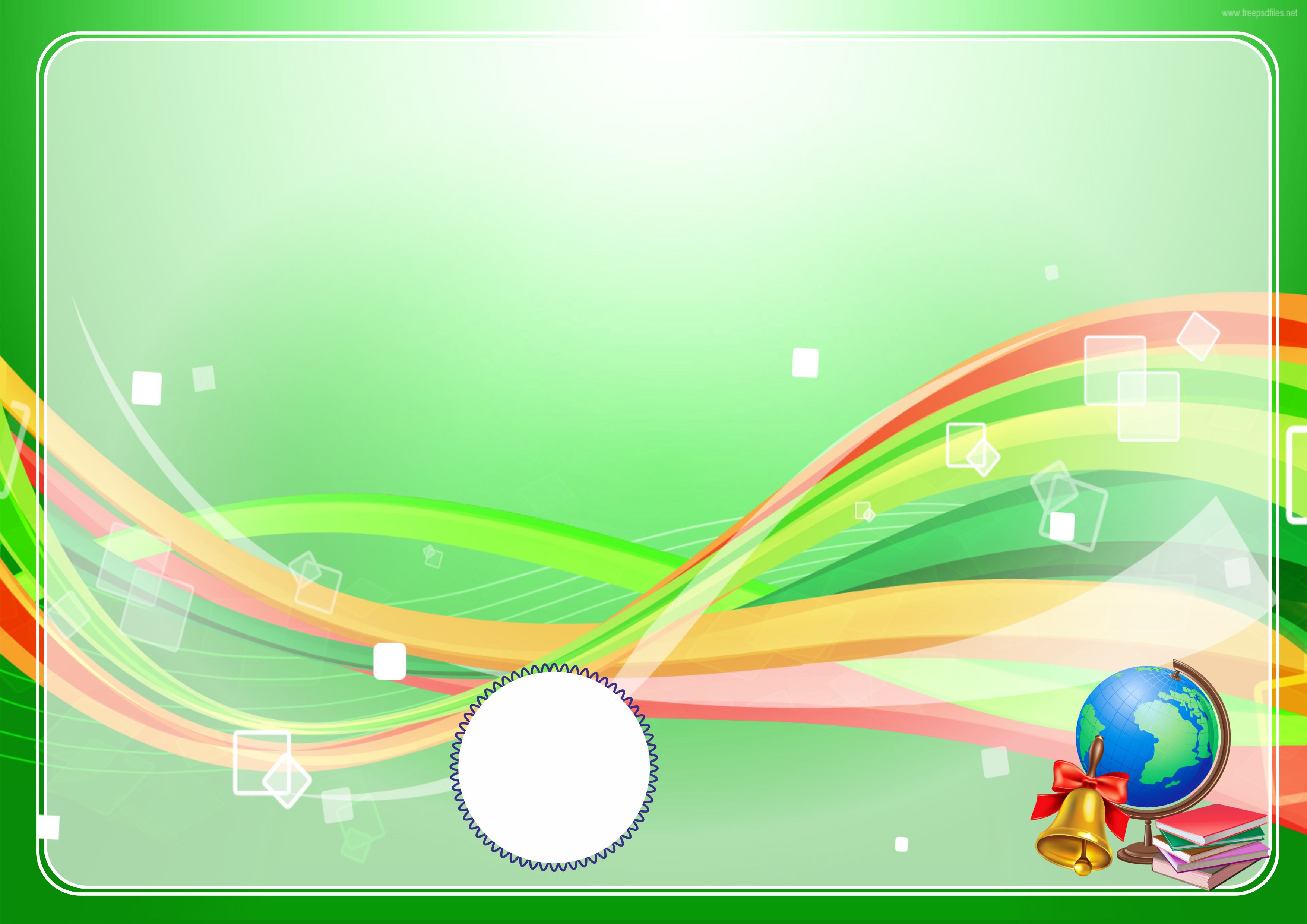 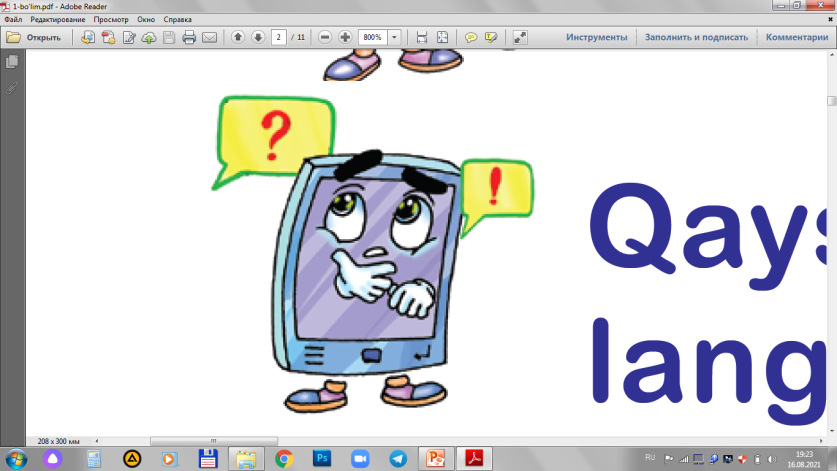 Quyidagi ikkita matnni o‘qing. 
Ularning qaysi biri 
yaxshilik ketidan yaxshilik kelishini, qaysi bir yomonlik ketidan yomonlik
 kelishini bildiradi?
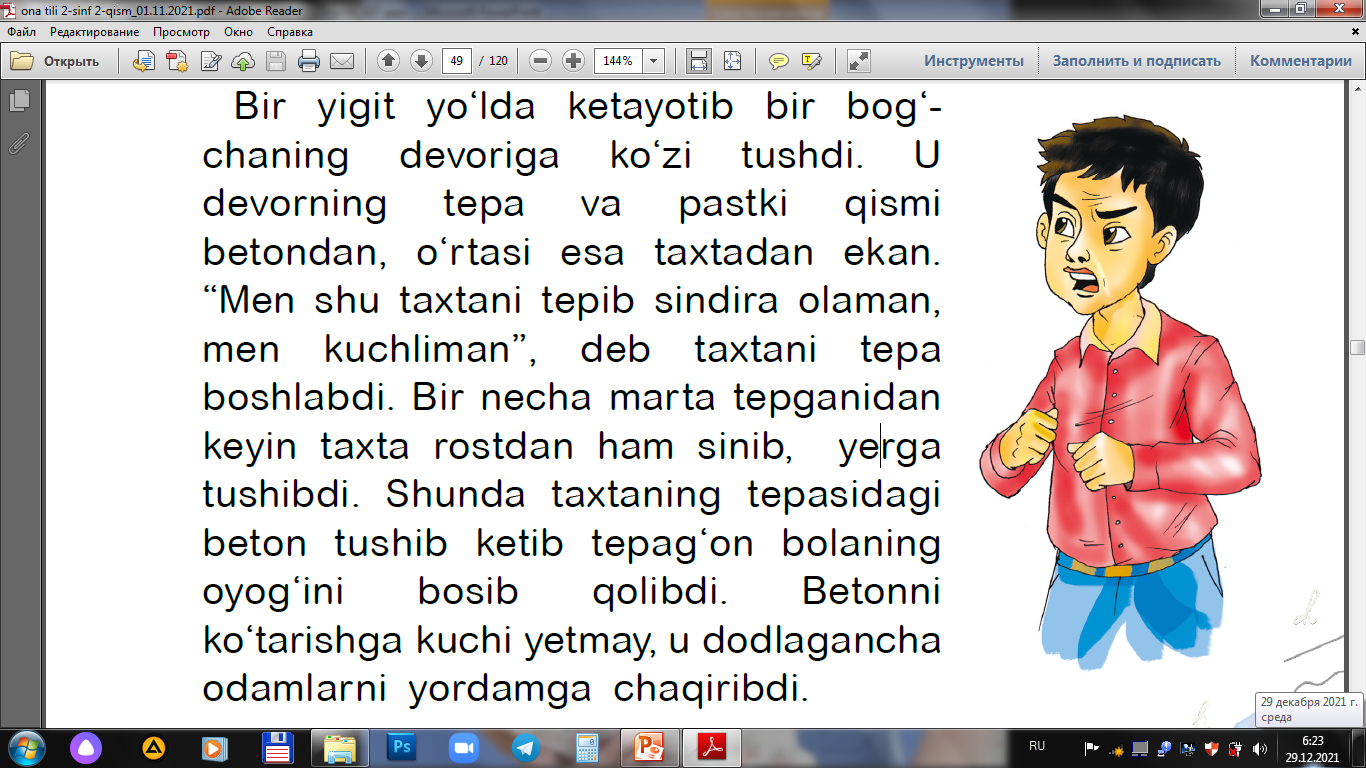 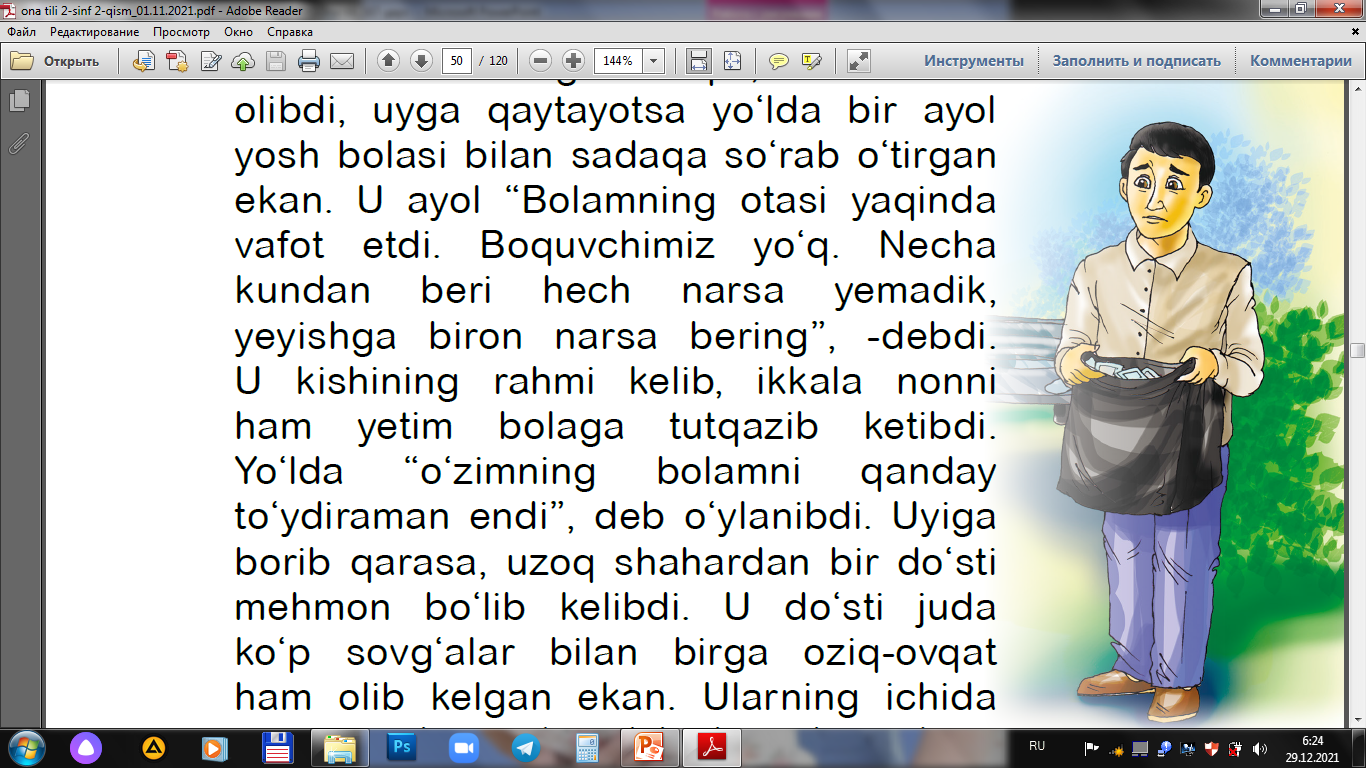 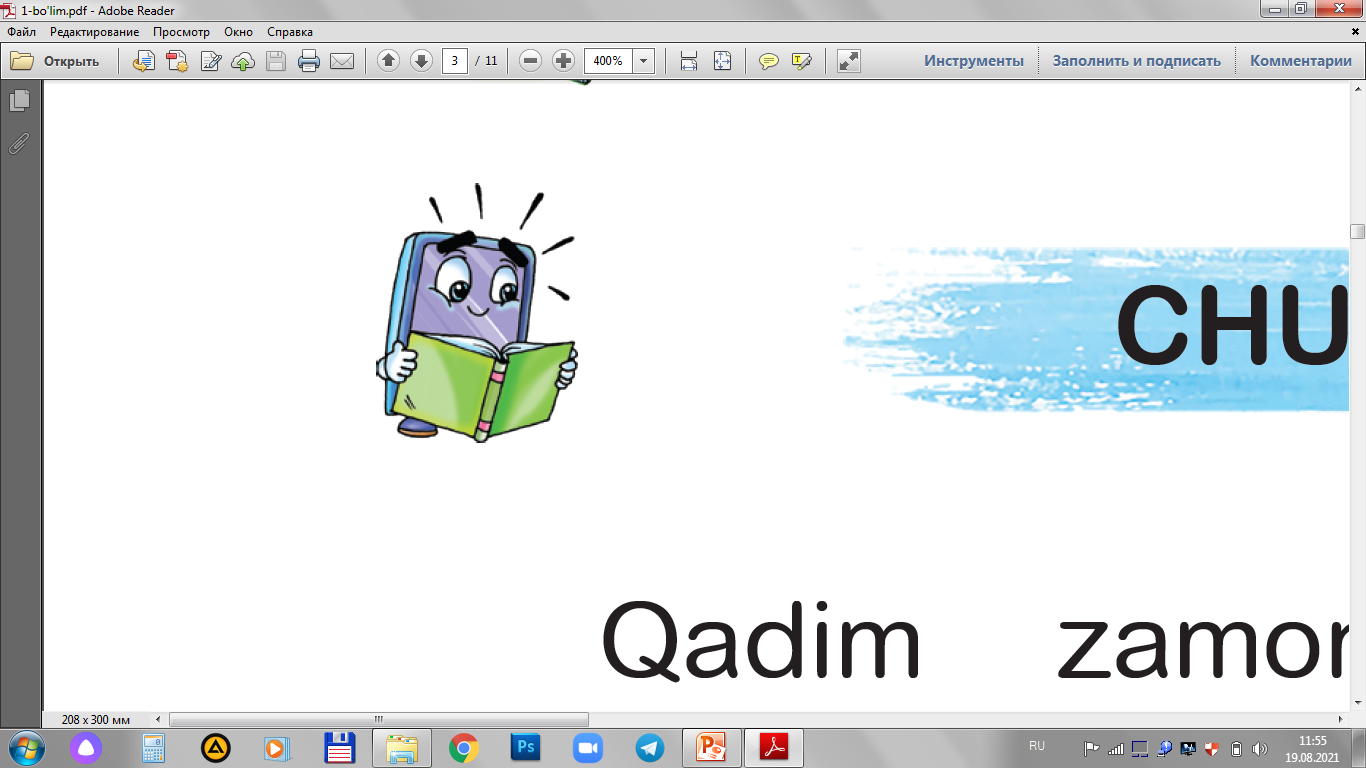 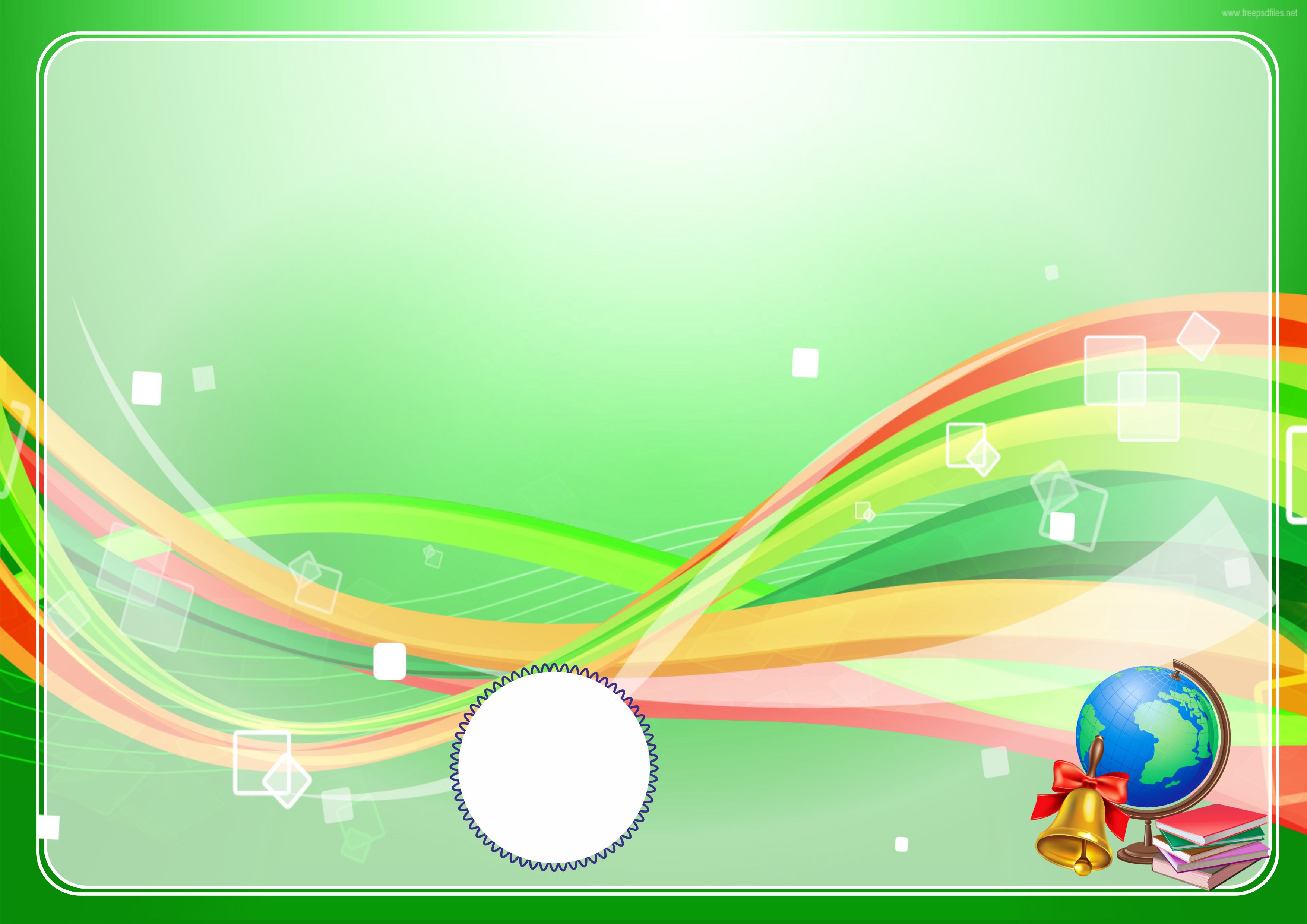 Bir yigit yo‘lda ketayotib bir bog‘chaning devoriga                  ko‘zi tushdi. U devorning tepa va pastki qismi beton-
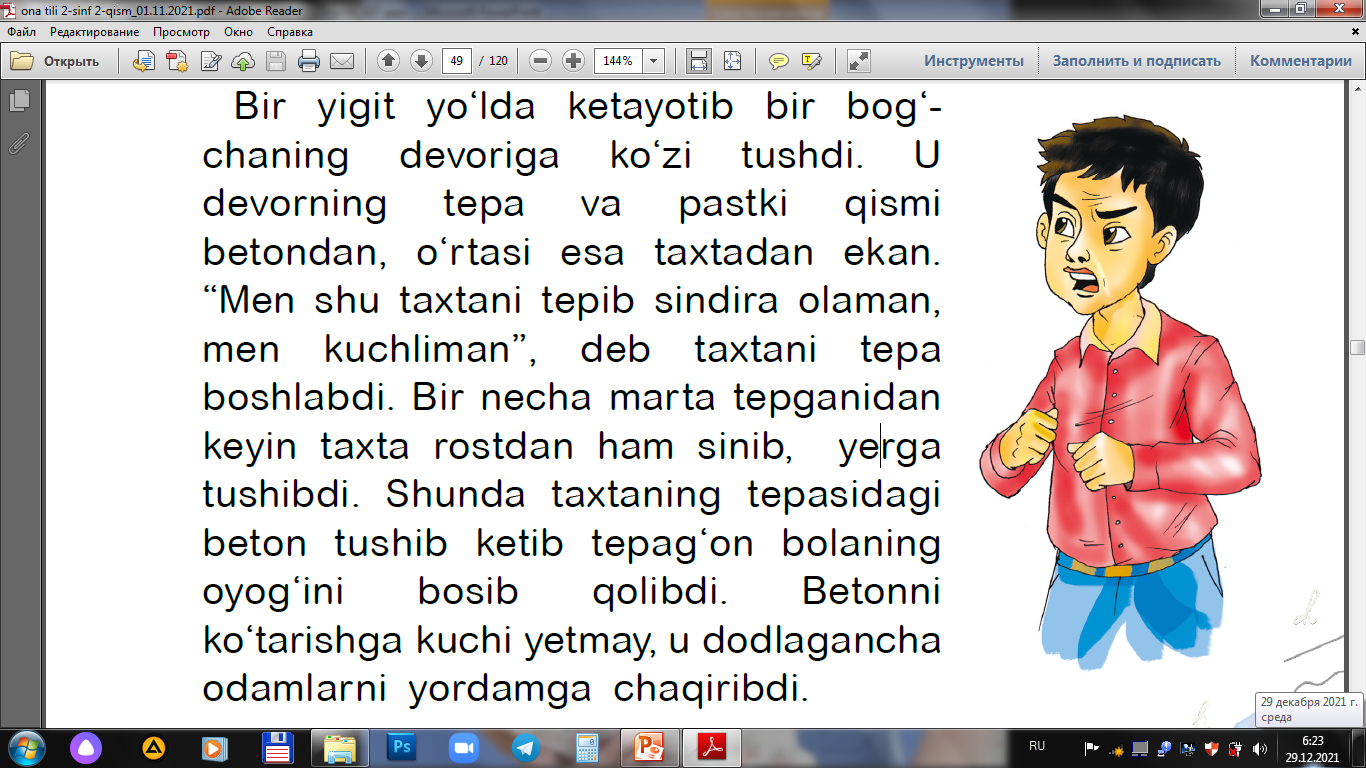 dan, o‘rtasi esa taxtadan ekan. “Men shu taxtani 
tepib sindira olaman, men kuchliman”, deb 
taxtani tepa boshlabdi. Bir necha marta 
tepganidan keyin taxta rostdan ham sinib, 
yerga tushibdi. Shunda taxtaning tepasidagi 
beton tushib ketib tepag‘on bolaning 
oyog‘ini bosib qolibdi. Betonni ko‘tarishga 
kuchi yetmay, u dodlagancha odamlarni 
yordamga chaqiribdi.
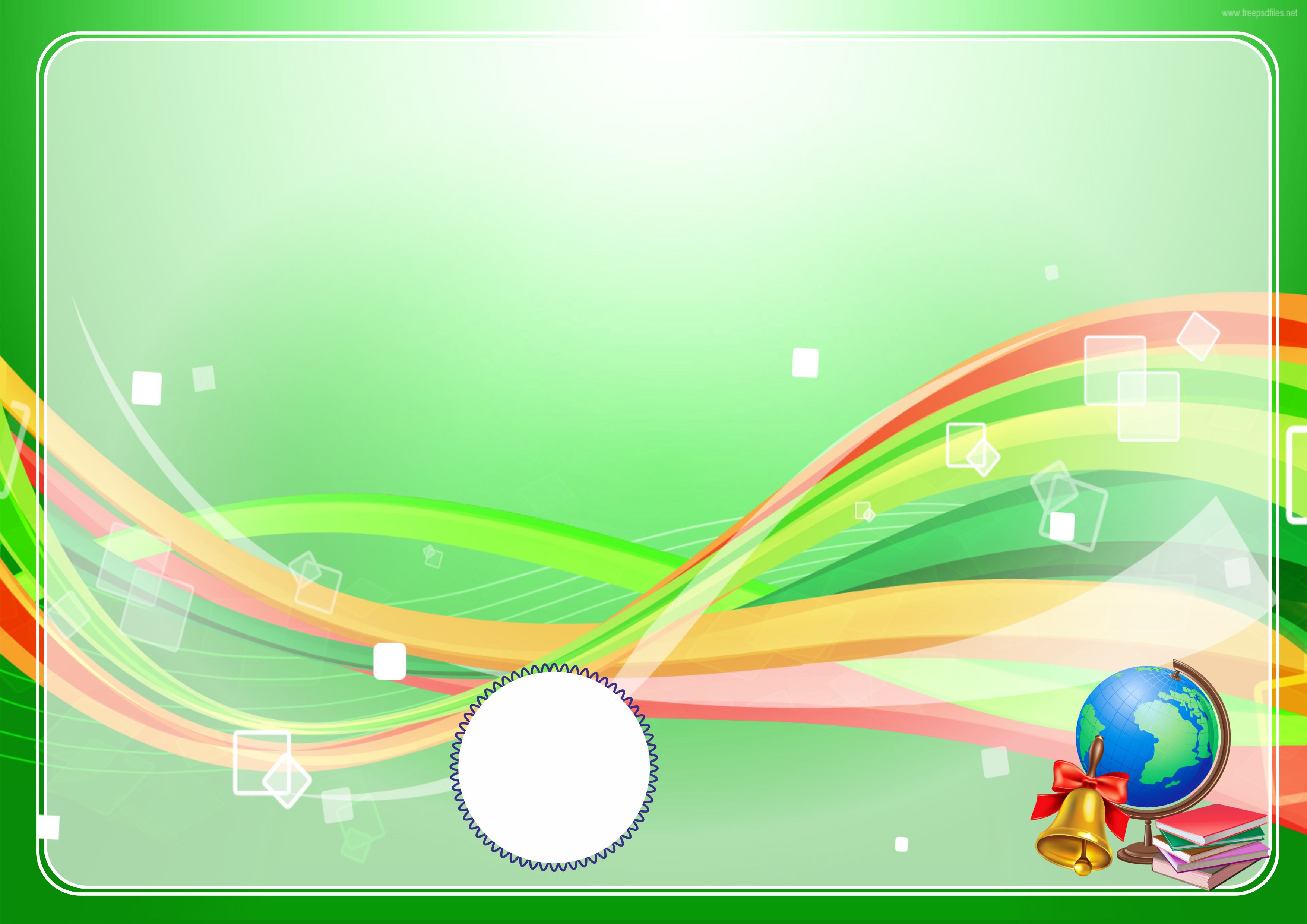 Bir kishining uyida yeyishga hech narsasi qolmabdi. Xotini va bolasi och ekan. U ko‘chaga chiqib, ikkita non olibdi, uyga qaytayotsa, yo‘lda bir ayol yosh bolasi bilan sadaqa so‘rab o‘tirgan ekan. U ayol: “Bolamning otasi yaqinda vafot etdi. Boquvchimiz yo‘q. Necha kundan beri hech narsa yemadik, yeyishga
 biron narsa bering”, -debdi. U kishining rahmi kelib, 
ikkala nonni ham yetim  bolaga tutqazib ketibdi. Yo‘lda
“endi o‘zimning bolamni qanday to‘ydiraman”, deb 
o‘ylanibdi. Uyiga borib qarasa, uzoq shahardan bir 
do‘sti mehmon bo‘lib kelibdi. U do‘sti juda ko‘p sovg‘a-
lar bilan birga  oziq-ovqat ham olib kelgan ekan. 
Ularning ichida un, guruch, yog‘, go‘sht ham bor ekan.
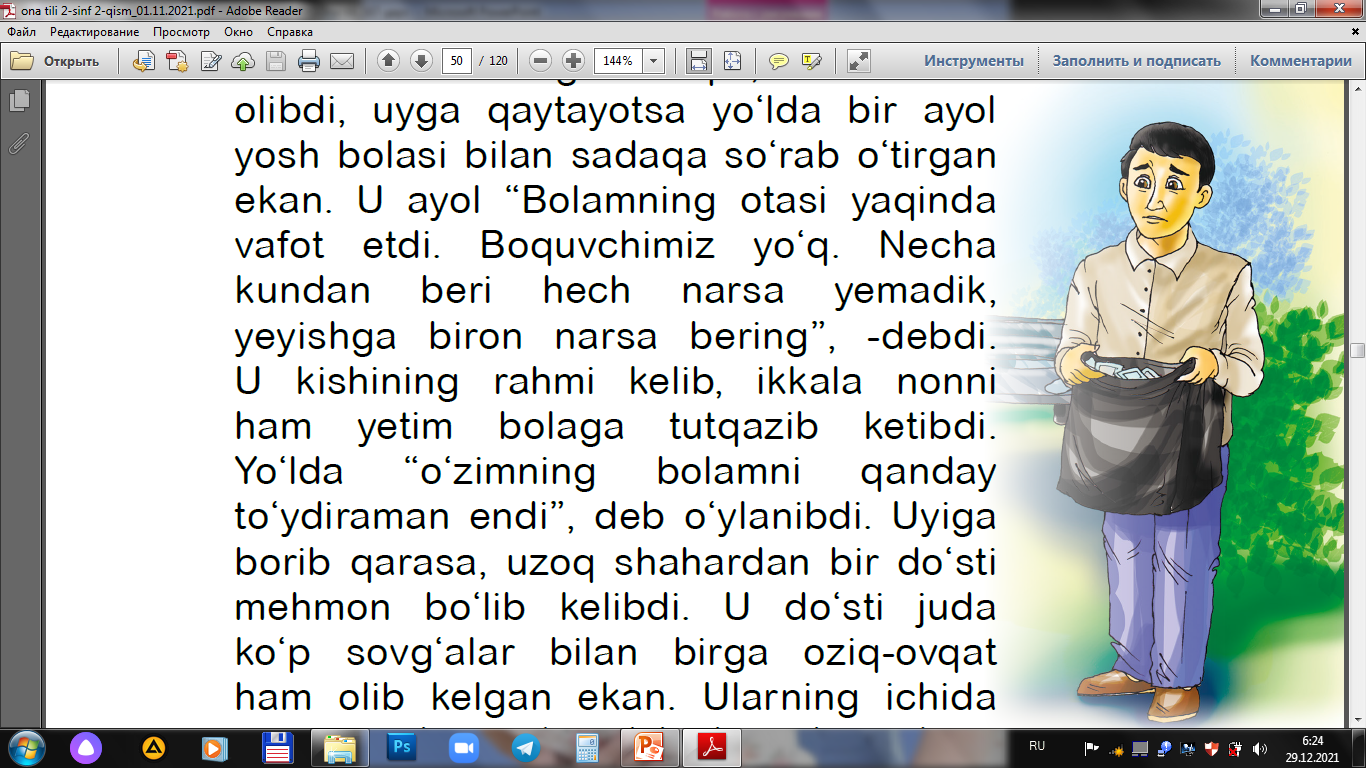 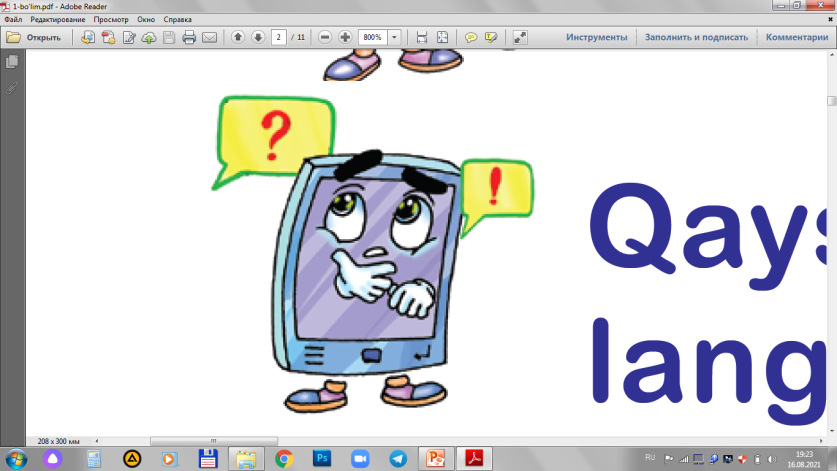 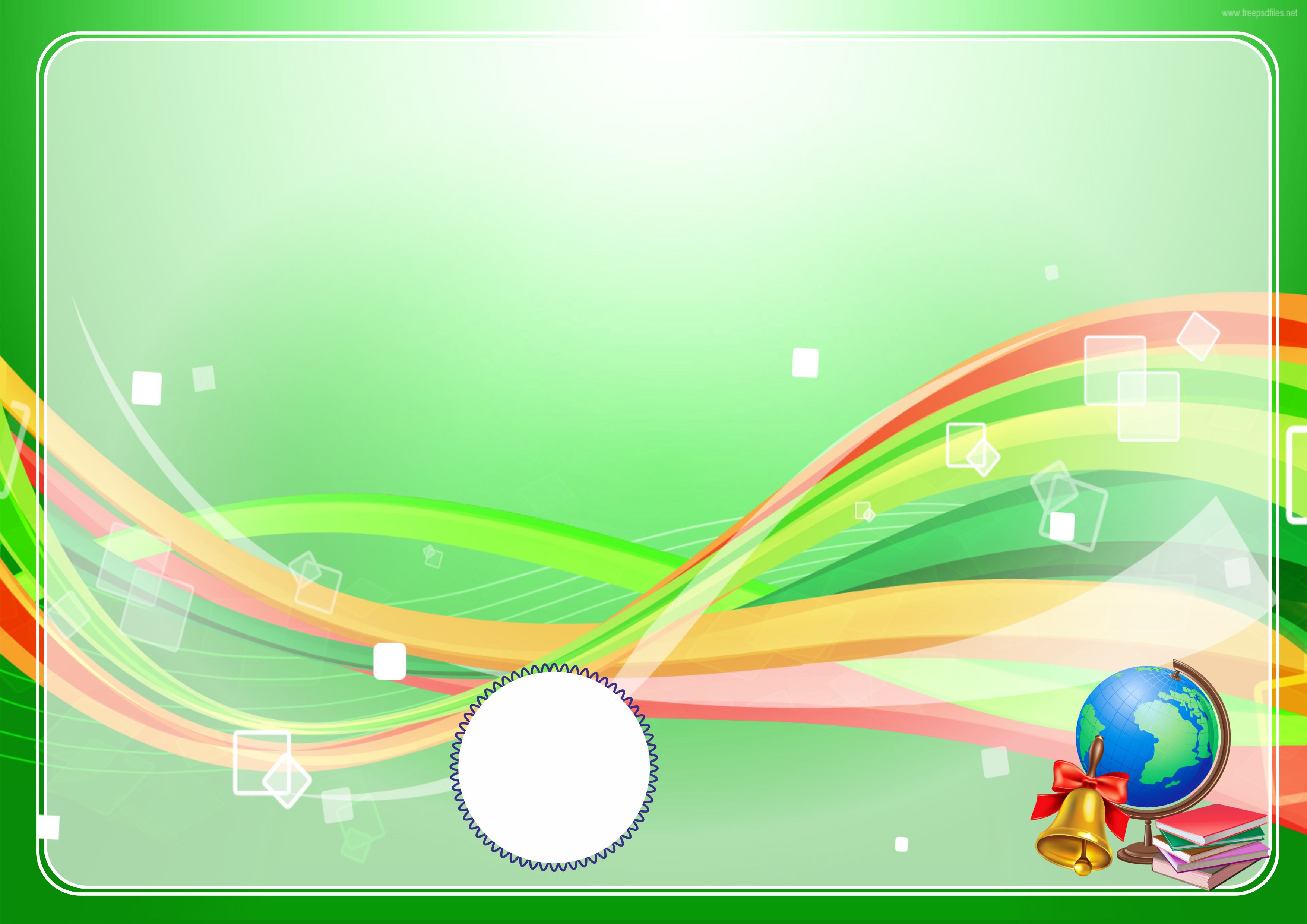 Savollarga javob bering.
1
Devorni tepib buzishdan odam qandaydir foyda oladimi?
Devorning egalari devor buzilgandan so‘ng nima 
qilishadi, deb o‘ylaysiz?
2
Bola nima yomonlik qildi va uning ketidan qanday 
yomonlik keldi?
3
Siz hayotingizda shunga o‘xshash holatlarni
kuzatganmisiz?
4
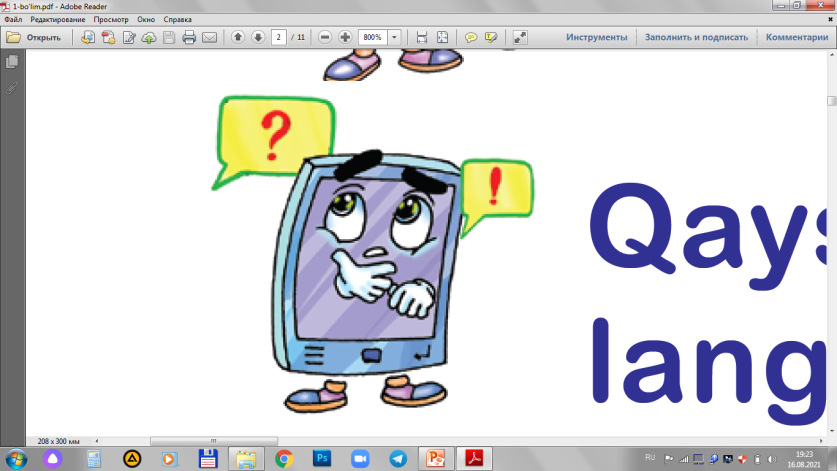 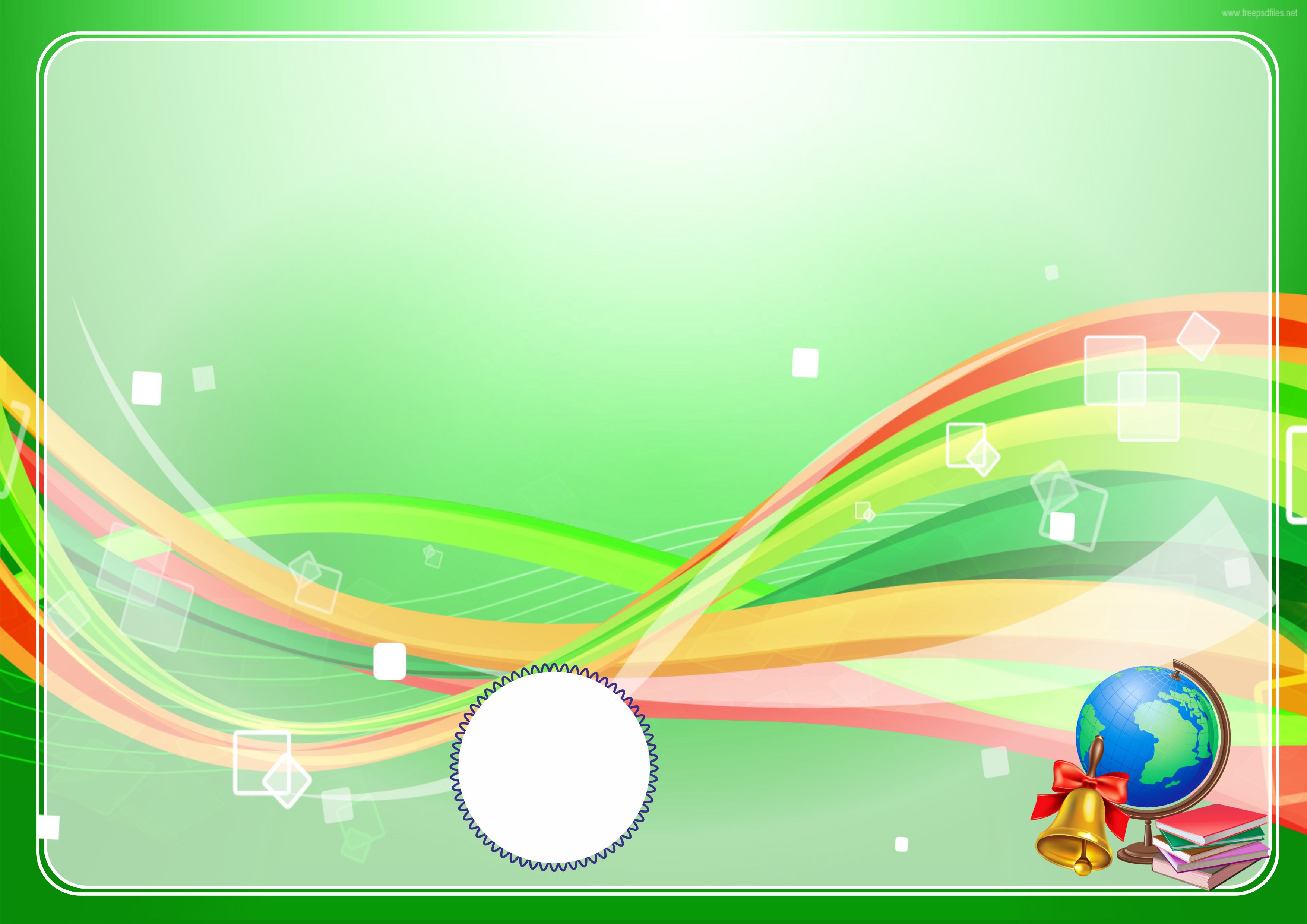 Savollarga javob bering.
Hikoyadagi kishi uyda och bolasi bo‘la turib, ikkala
nonni ham ko‘chadagi begonaga berib to‘g‘ri qildimi?
5
6
Nima deb o‘ylaysiz, u nima uchun shunday qildi?
U kishi qanday yaxshilik qildi va unga qanday
yaxshilik keldi?
7
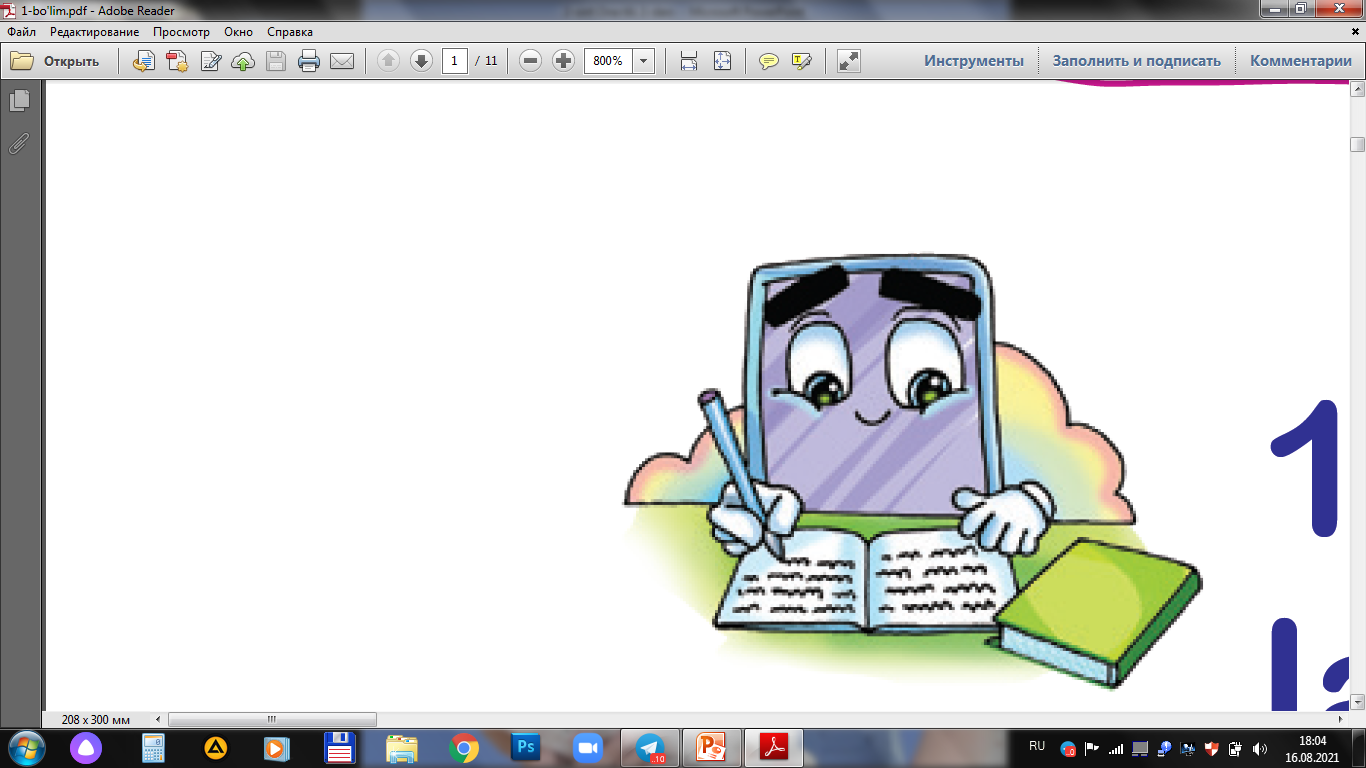 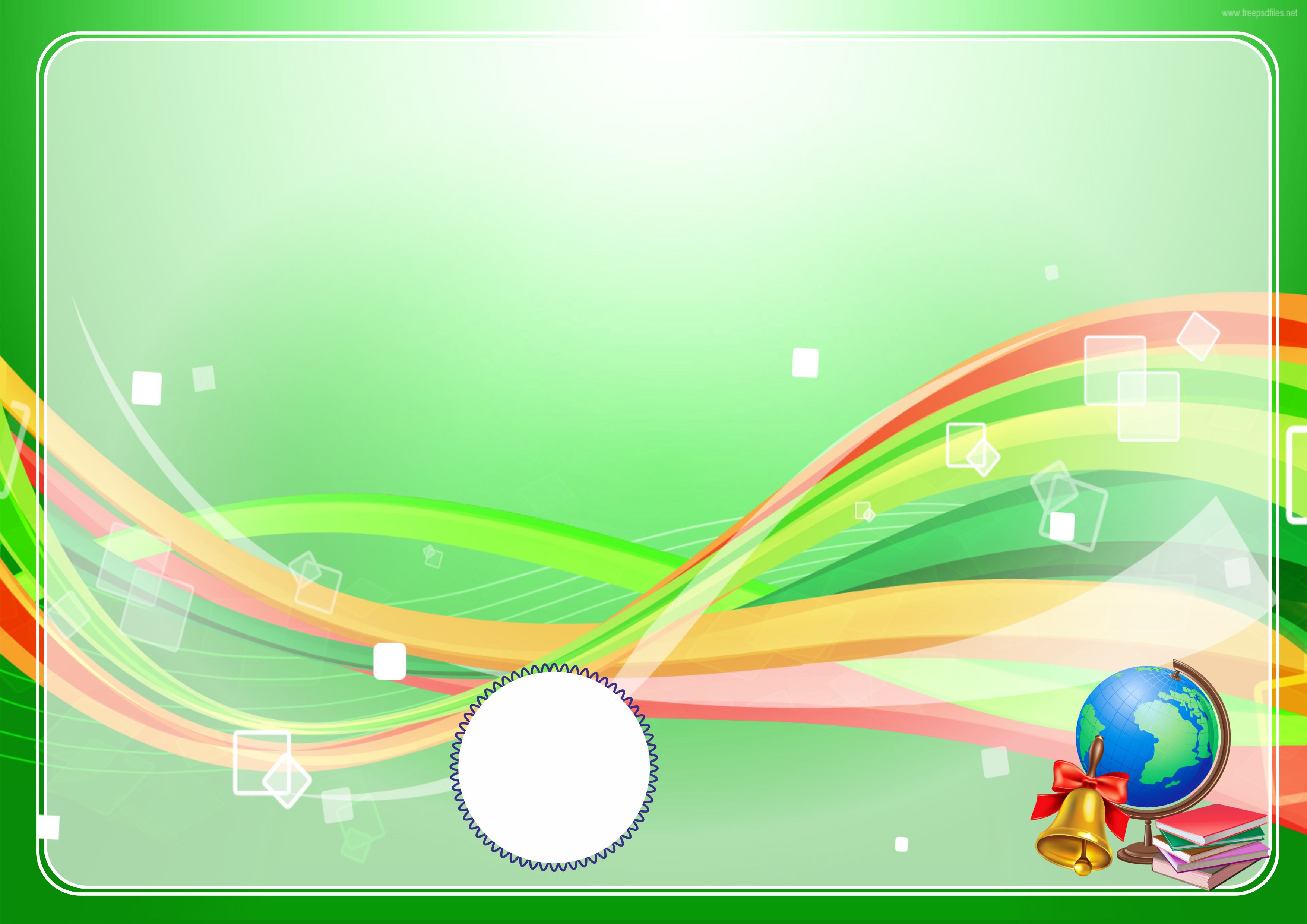 Daftardagi mashqni bajaring.
Bo‘sh o‘rinlarga kerakli so‘zni qo‘ying.
tepag‘on,  bilag‘on,  chopag‘on,  qopag‘on
1. ____________ bola devorni tepib buzdi.
2. _____________ ot bir pasda manzilga yetdi.
3. ______________ qiz har kuni “a’lo” baho oladi.
4. Qo‘shnining darvozasini ______________ it qo‘riqlardi.
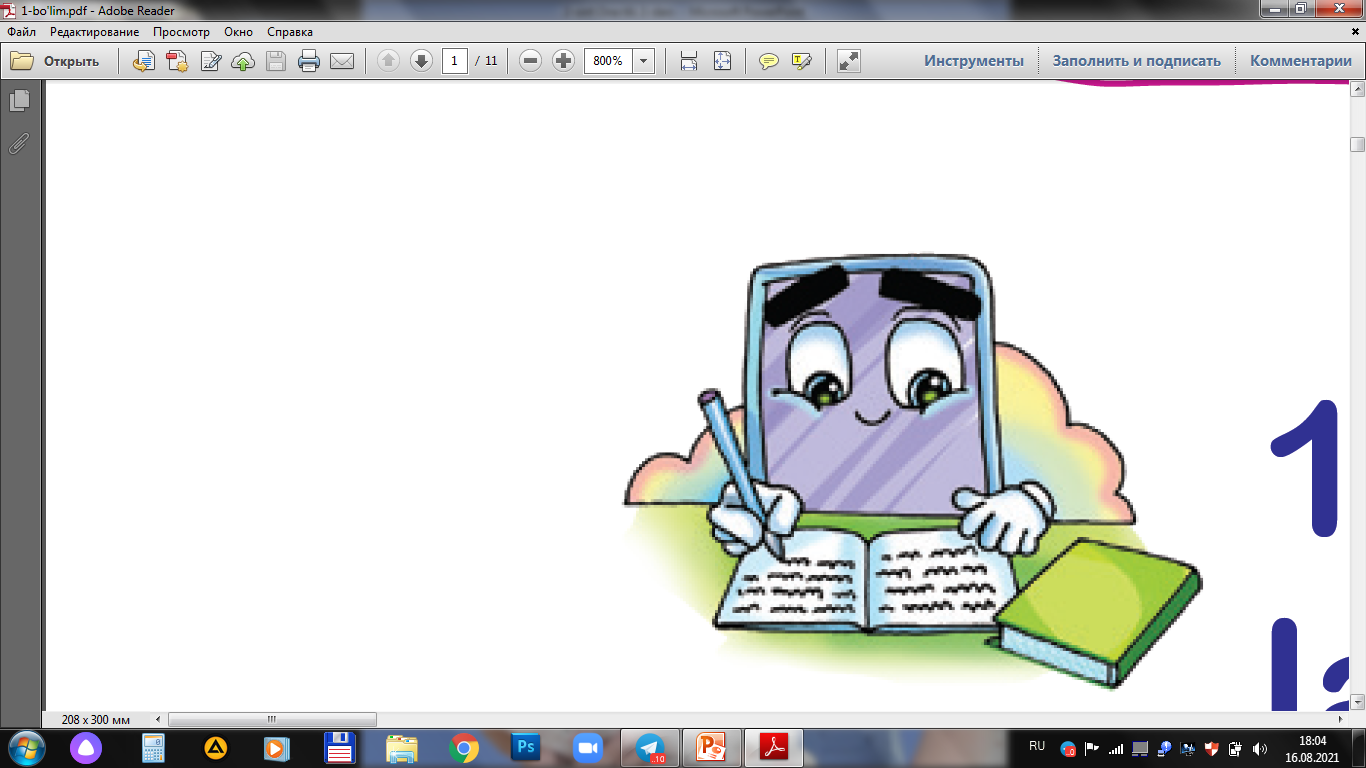 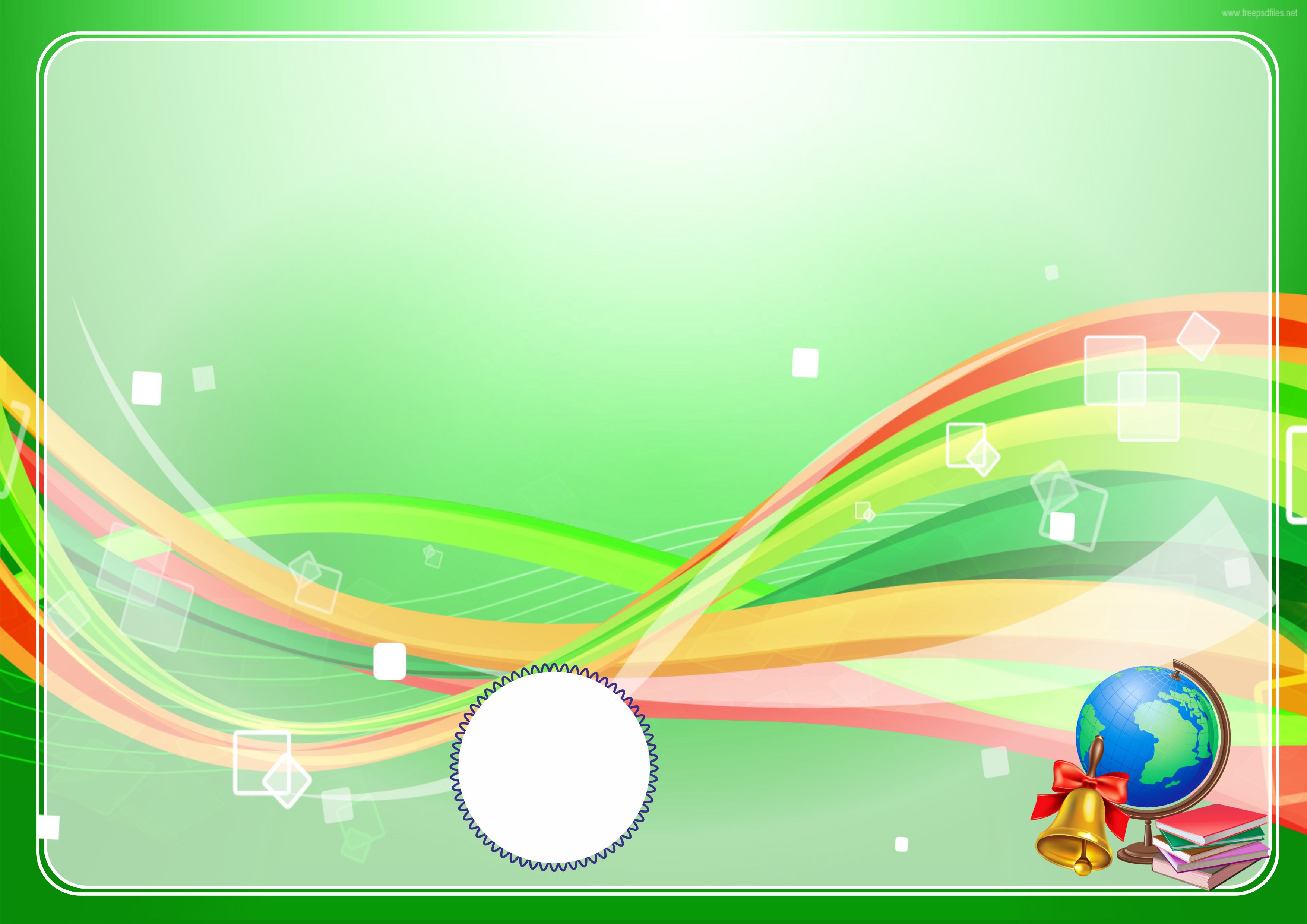 Daftardagi mashqni bajaring.
Bo‘sh o‘rinlarga kerakli so‘zni qo‘ying.
1. ____________ bola devorni tepib buzdi.
chopag‘on
tepag‘on
qopag‘on
bilag‘on
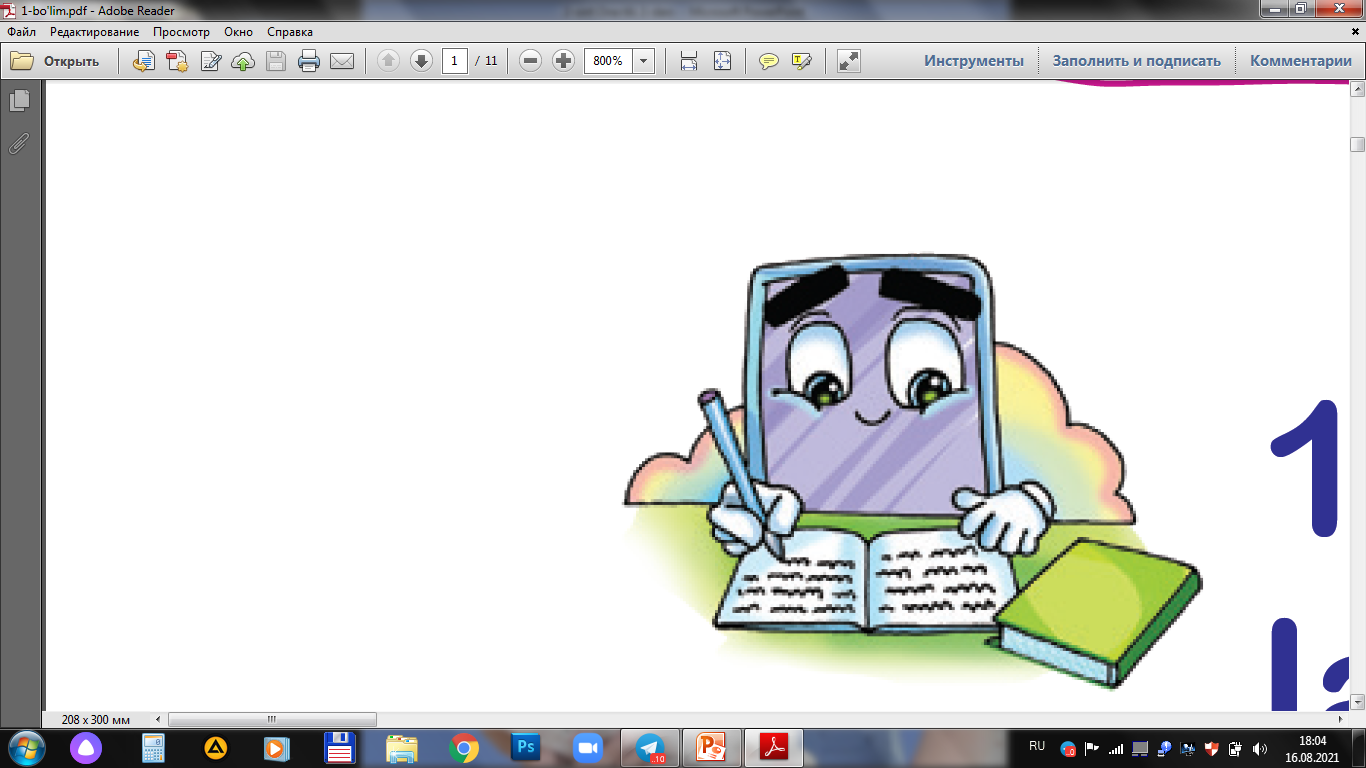 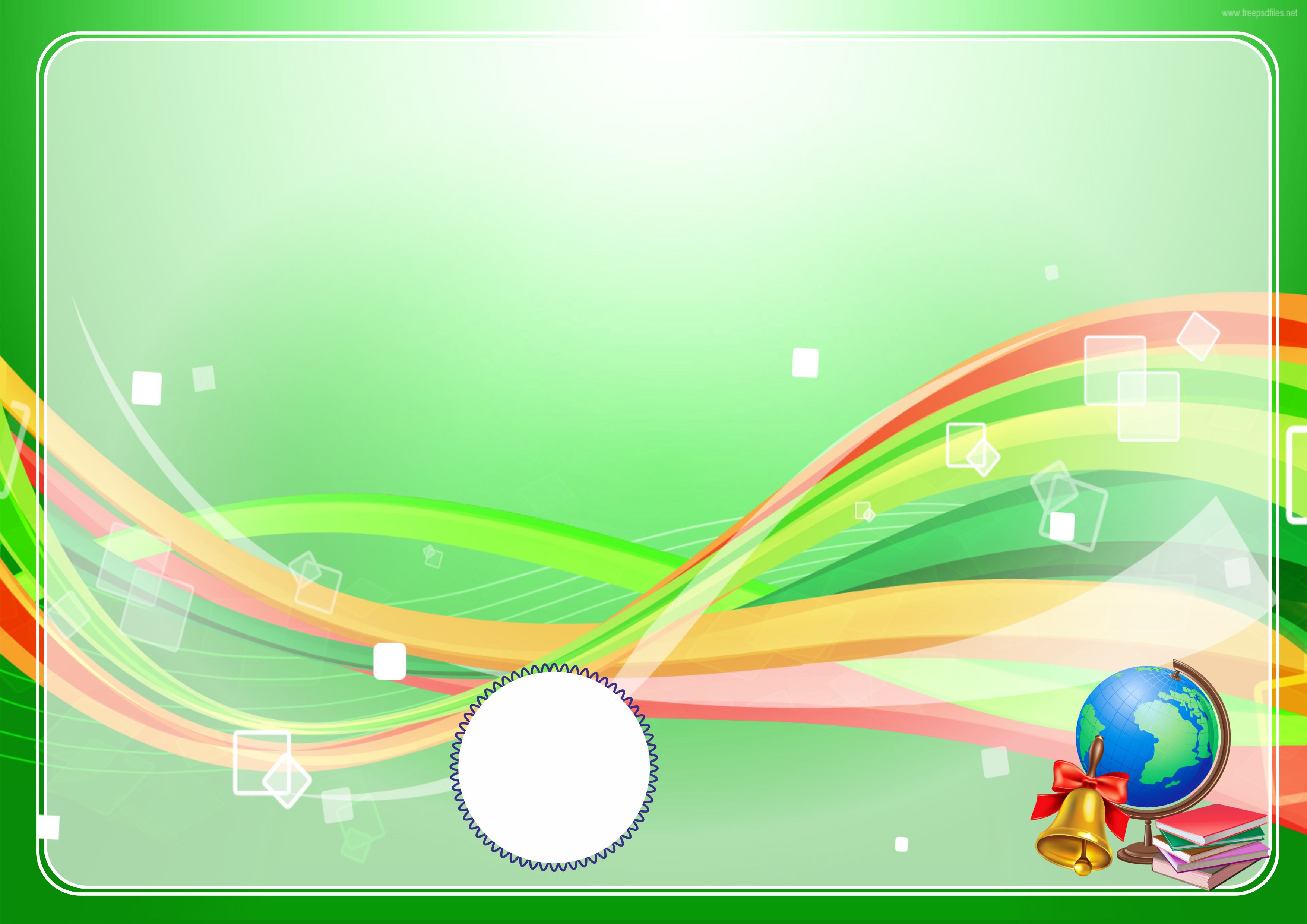 Daftardagi mashqni bajaring.
Bo‘sh o‘rinlarga kerakli so‘zni qo‘ying.
1. Tepag‘on bola devorni tepib buzdi.
chopag‘on
tepag‘on
qopag‘on
bilag‘on
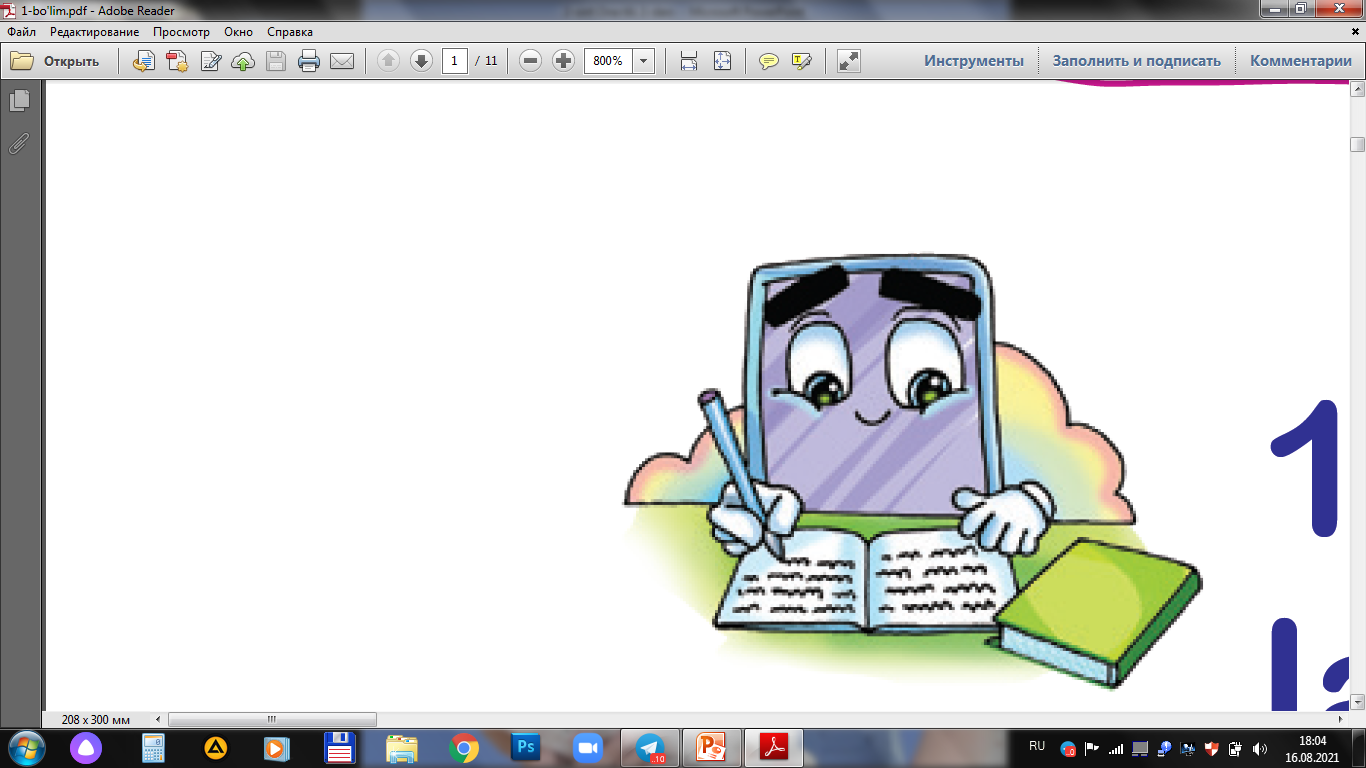 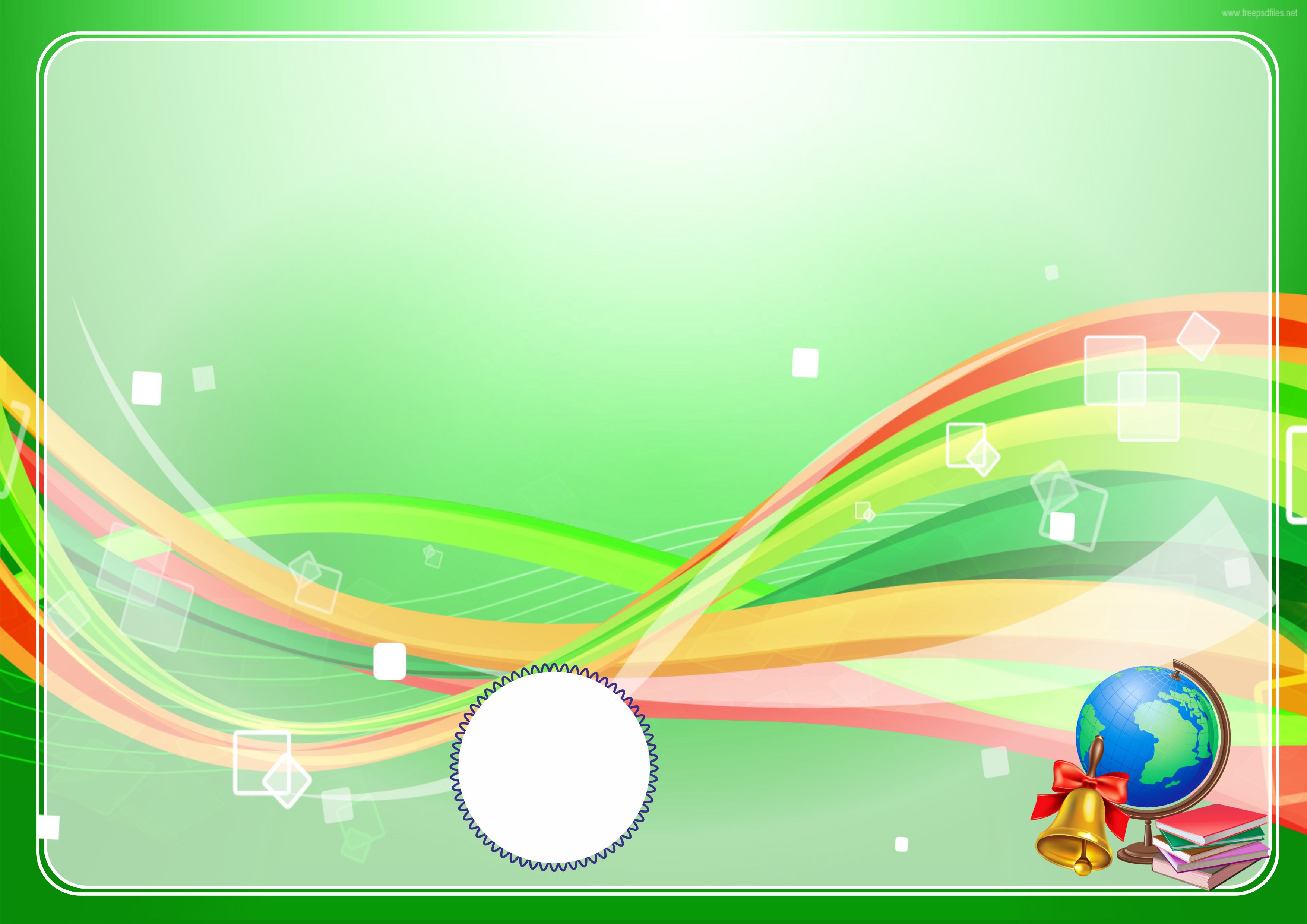 Daftardagi mashqni bajaring.
Bo‘sh o‘rinlarga kerakli so‘zni qo‘ying.
2. _____________ ot bir pasda manzilga yetdi.
chopag‘on
tepag‘on
qopag‘on
bilag‘on
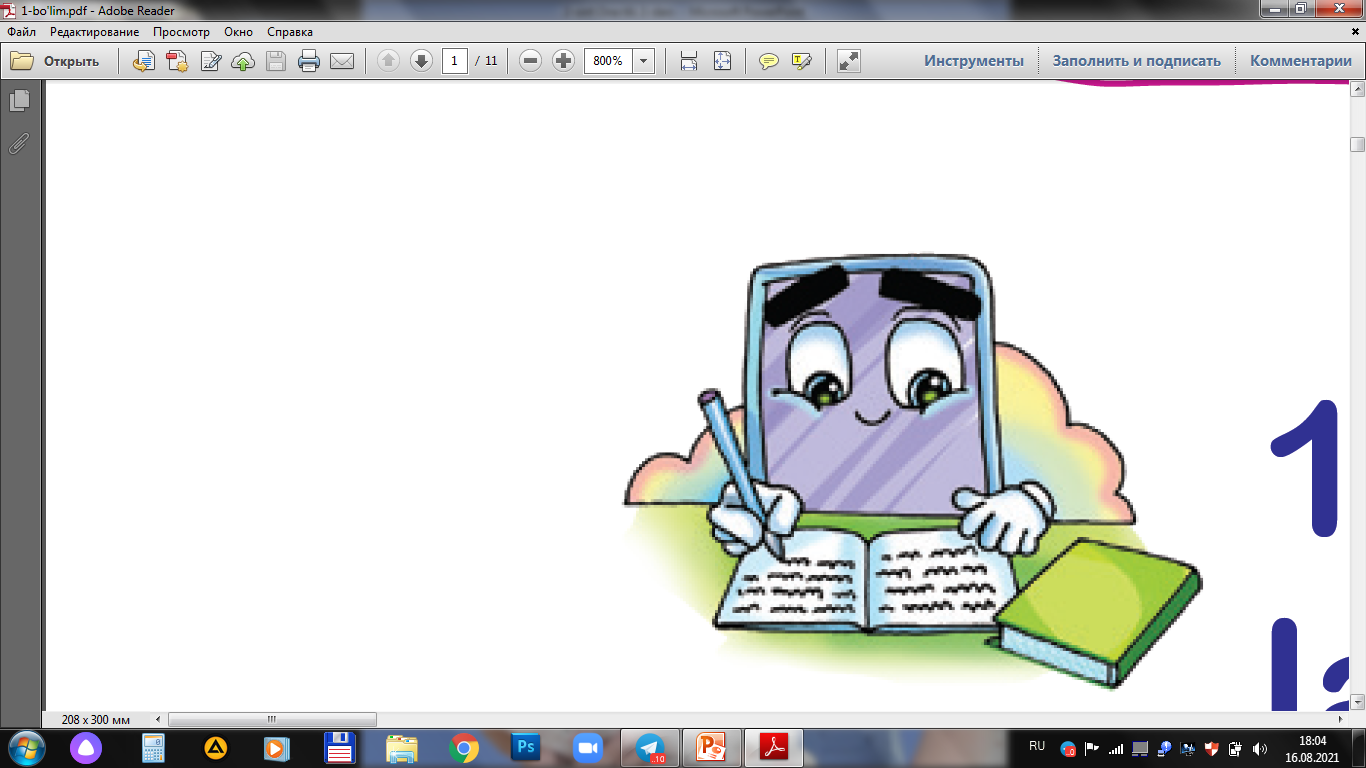 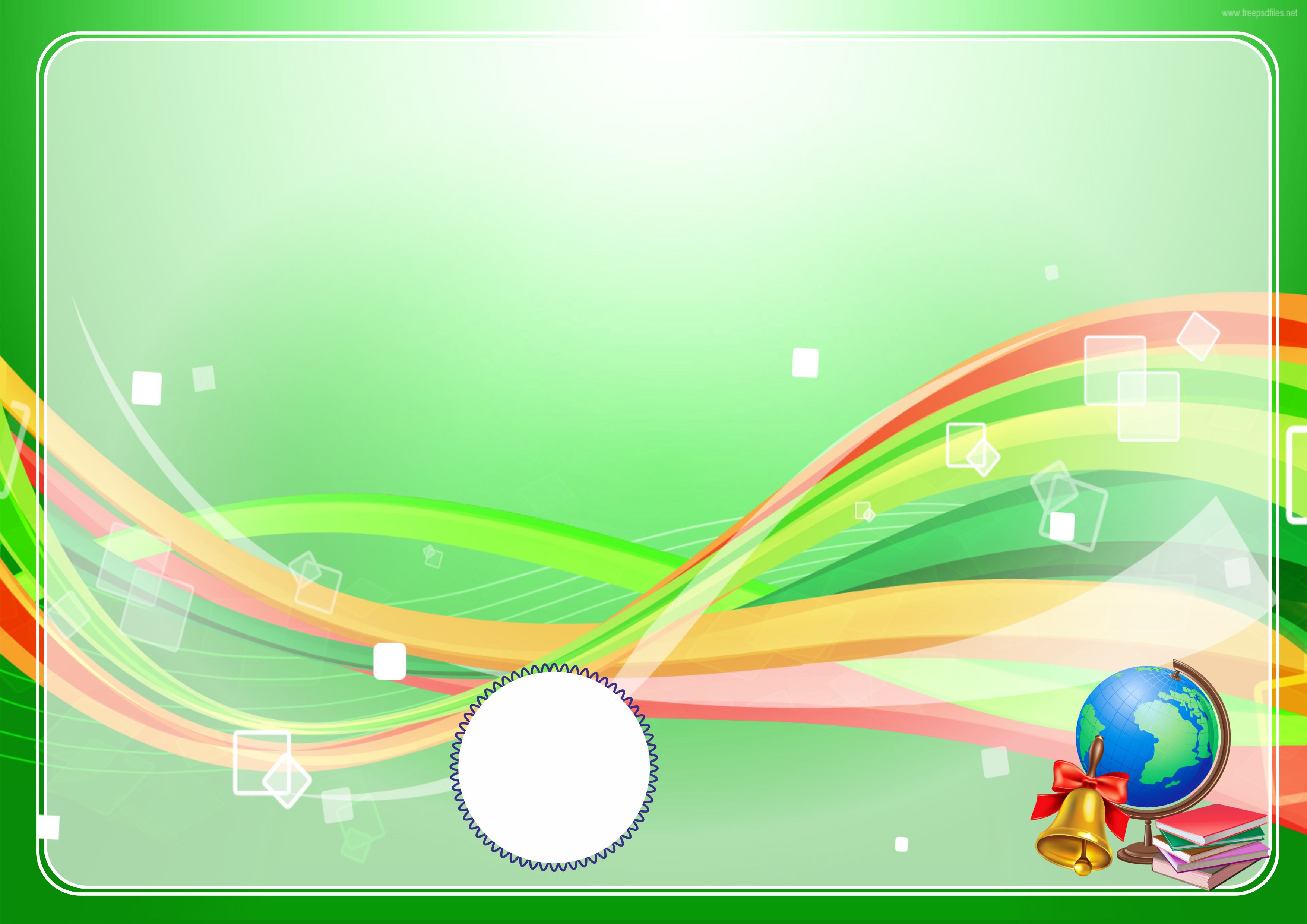 Daftardagi mashqni bajaring.
Bo‘sh o‘rinlarga kerakli so‘zni qo‘ying.
2. Chopag‘on ot bir pasda manzilga yetdi.
chopag‘on
tepag‘on
qopag‘on
bilag‘on
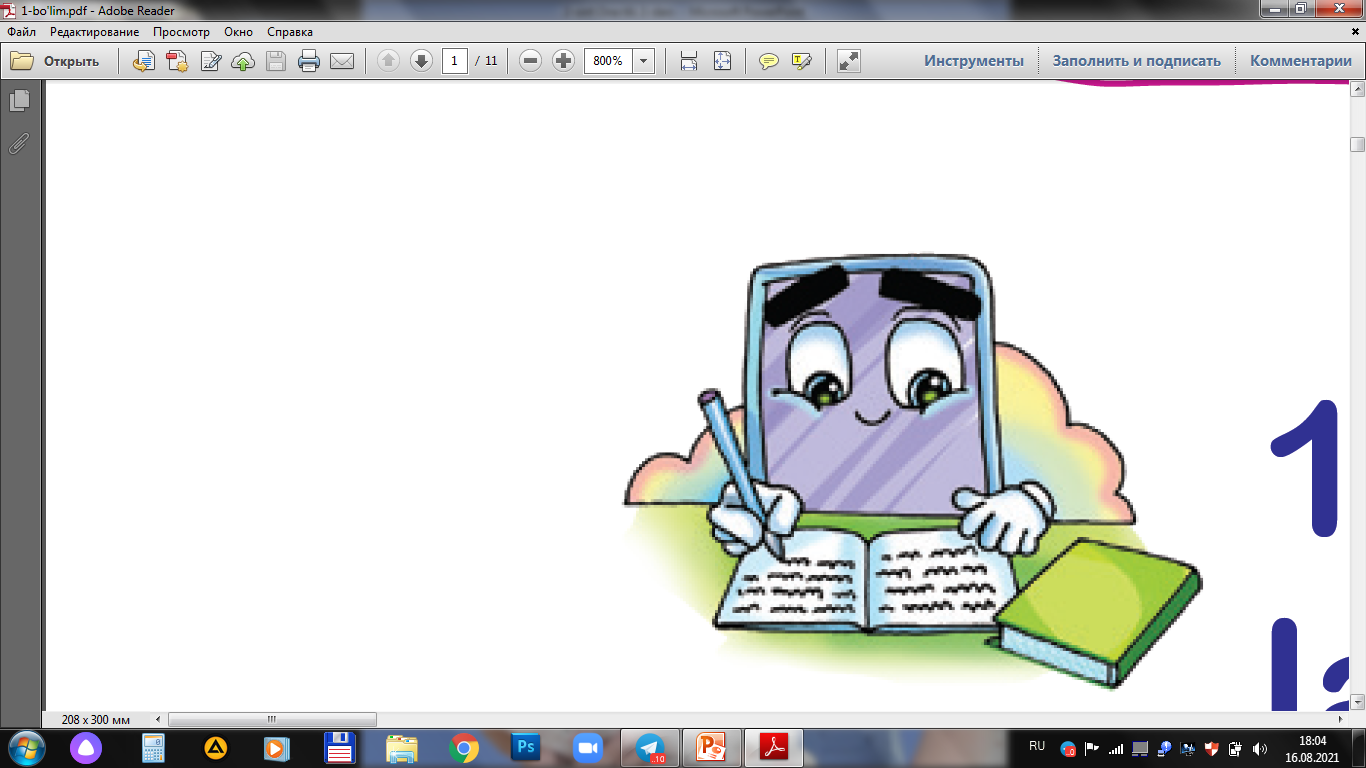 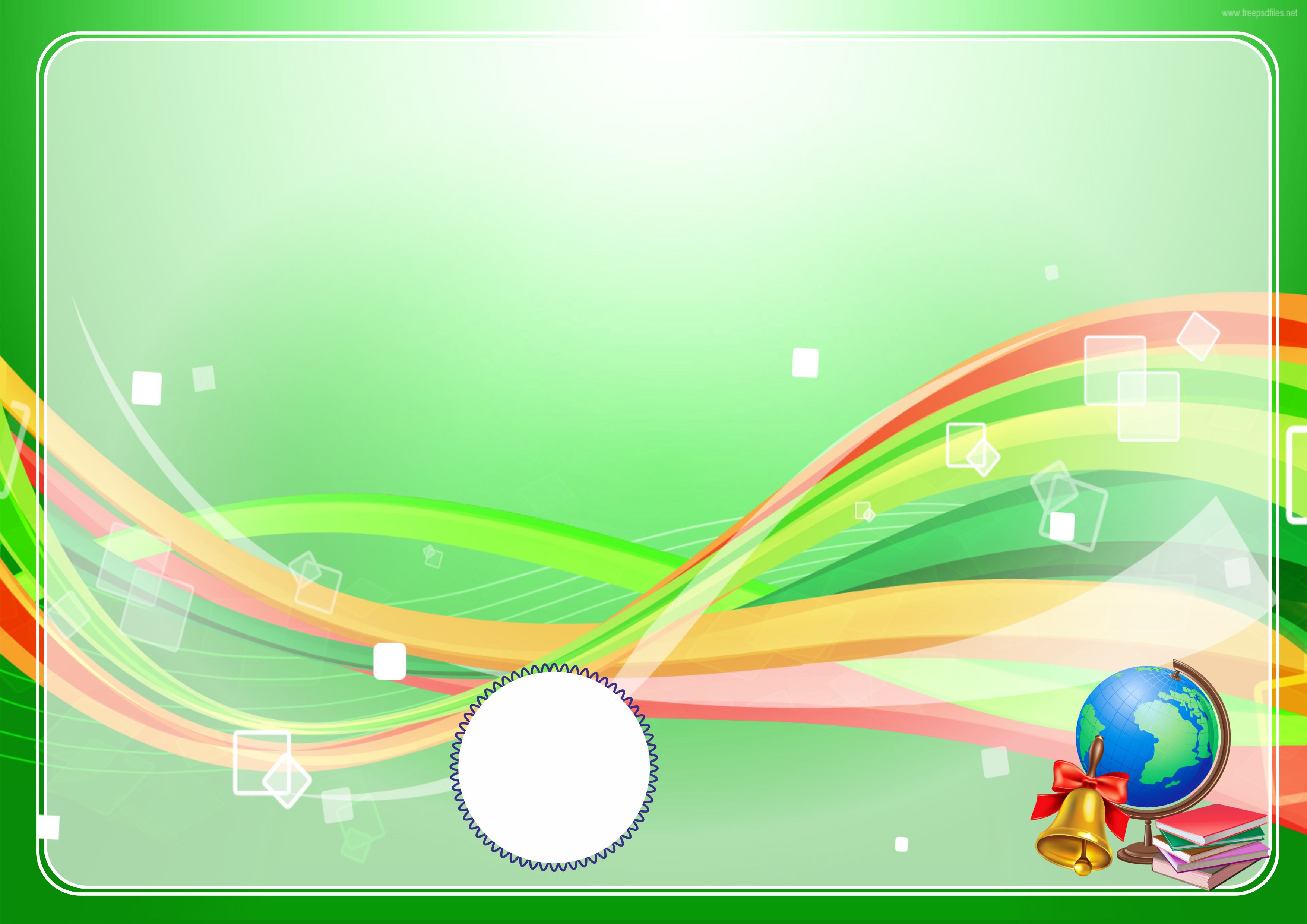 Daftardagi mashqni bajaring.
Bo‘sh o‘rinlarga kerakli so‘zni qo‘ying.
3. ______________ qiz har kuni “a’lo” baho oladi.
chopag‘on
tepag‘on
qopag‘on
bilag‘on
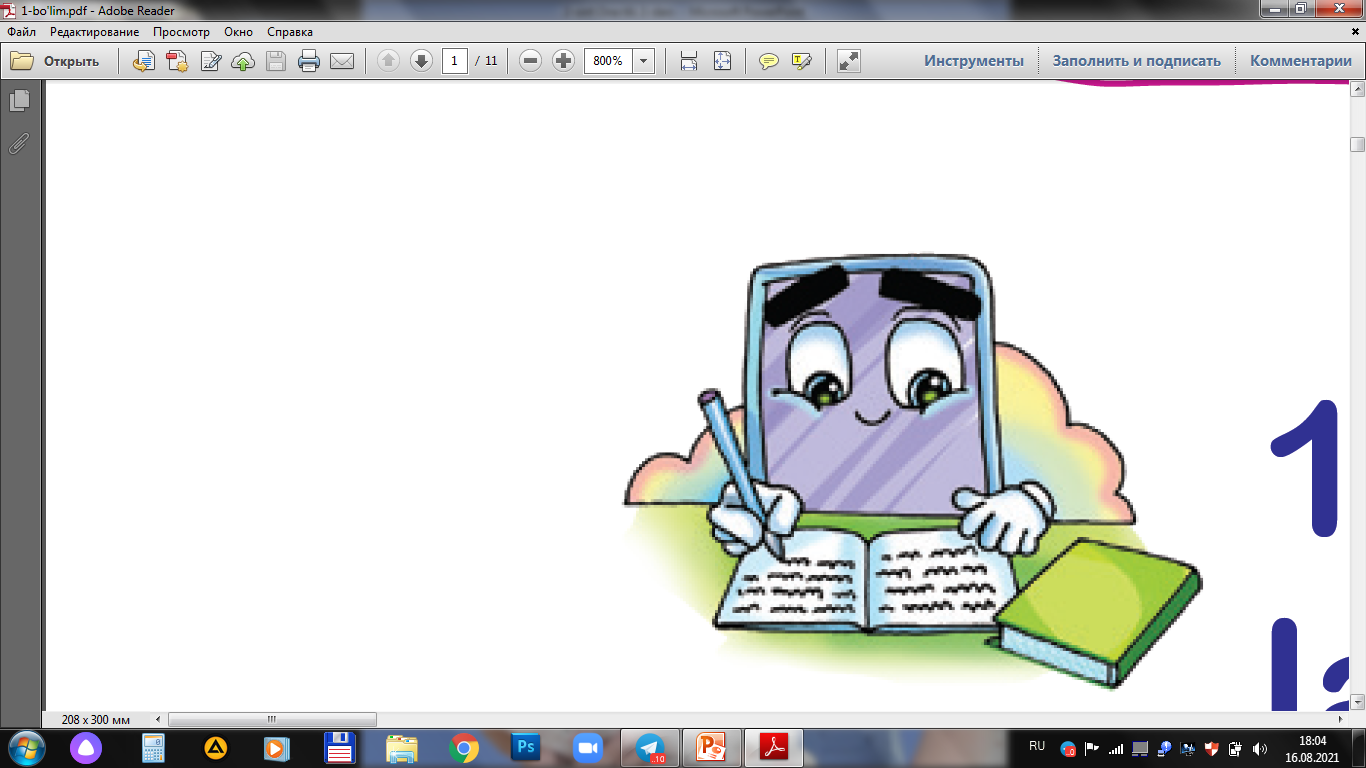 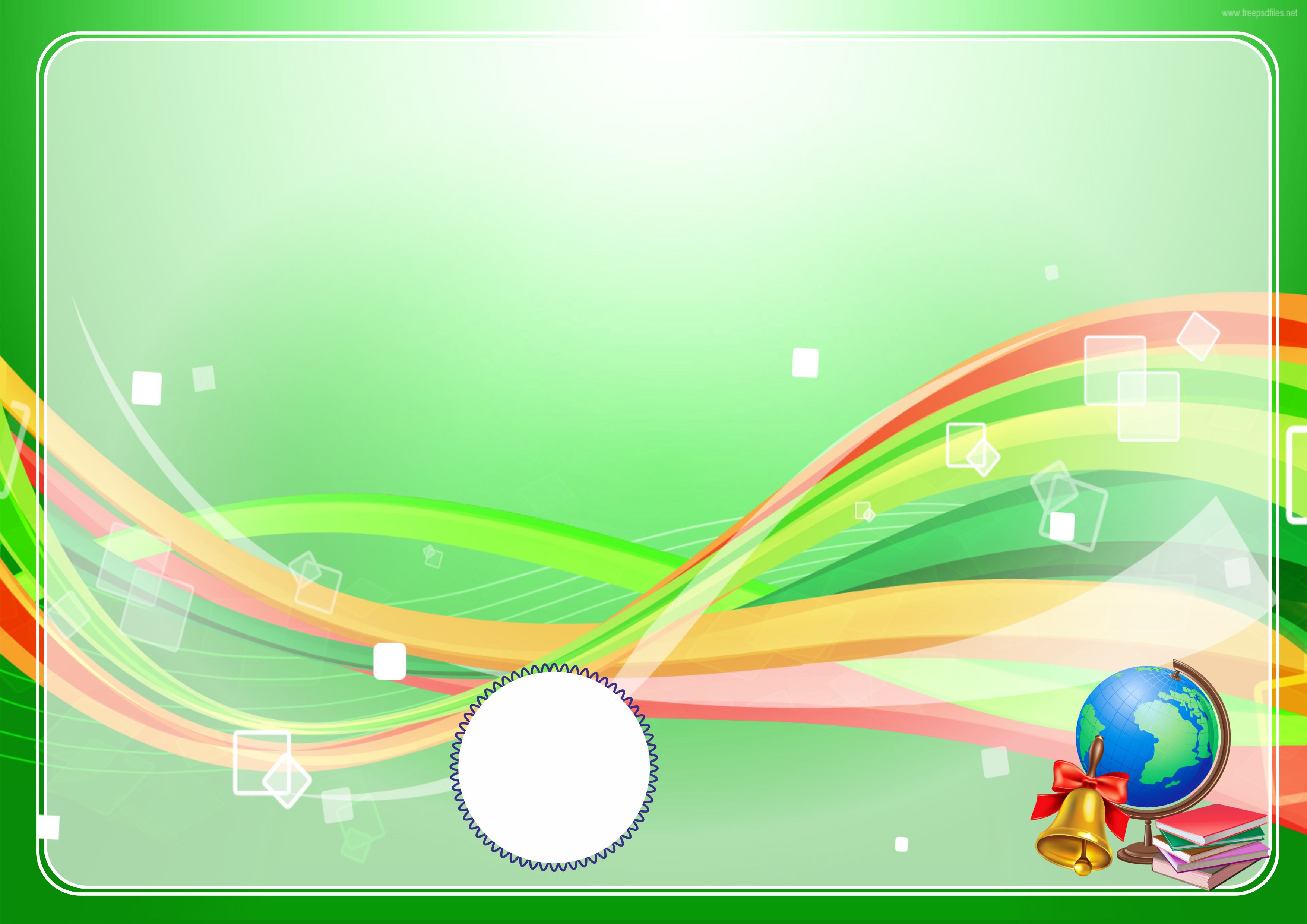 Daftardagi mashqni bajaring.
Bo‘sh o‘rinlarga kerakli so‘zni qo‘ying.
3. Bilag‘on  qiz har kuni “a’lo” baho oladi.
chopag‘on
tepag‘on
qopag‘on
bilag‘on
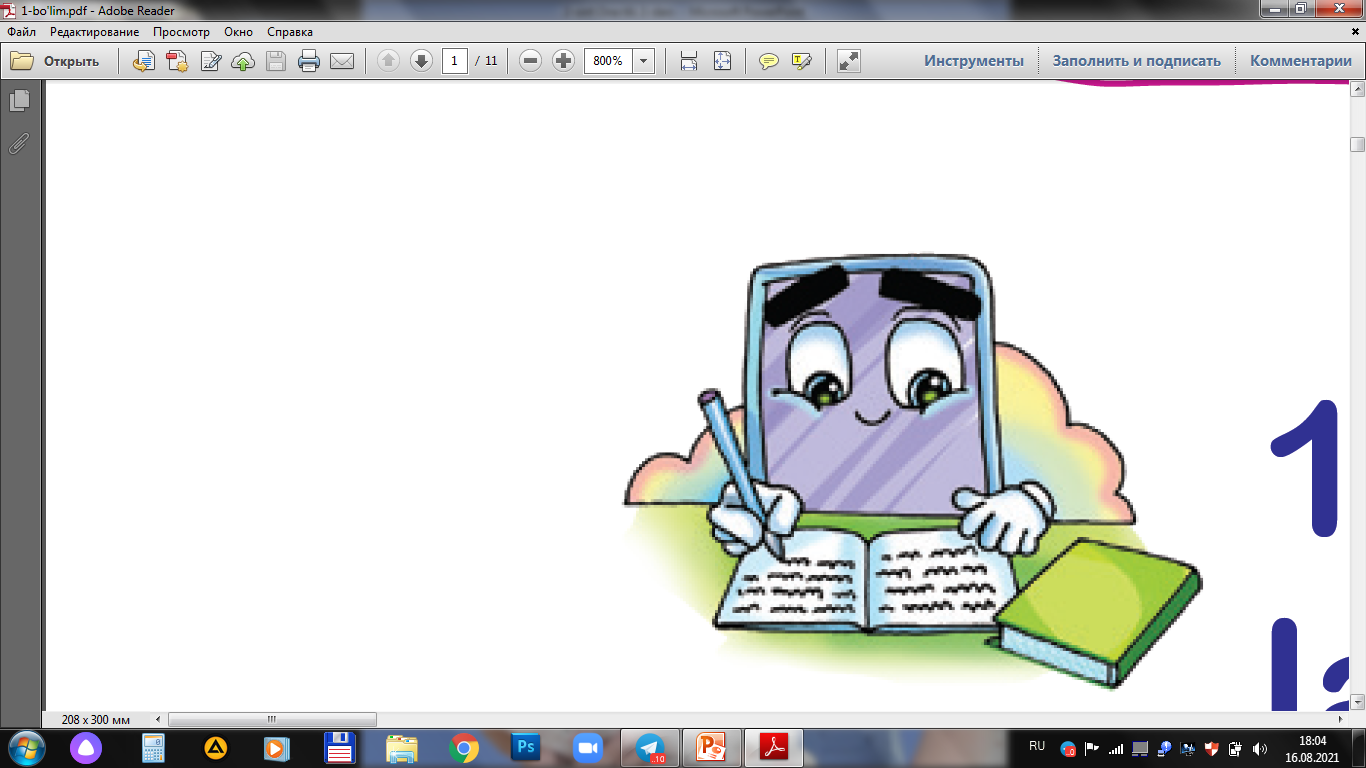 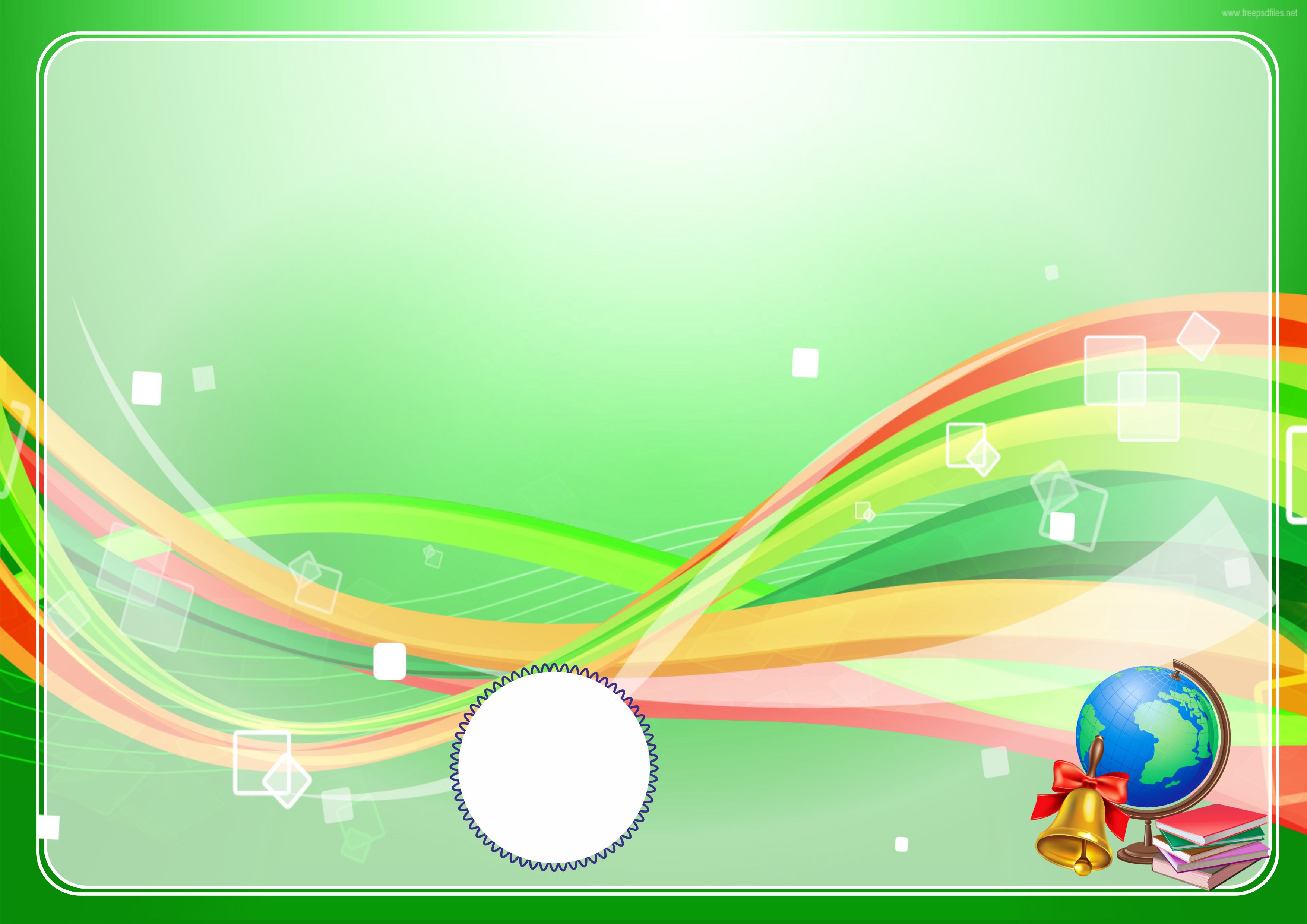 Daftardagi mashqni bajaring.
Bo‘sh o‘rinlarga kerakli so‘zni qo‘ying.
4. Qo‘shnining darvozasini ________ it qo‘riqlardi.
chopag‘on
tepag‘on
qopag‘on
bilag‘on
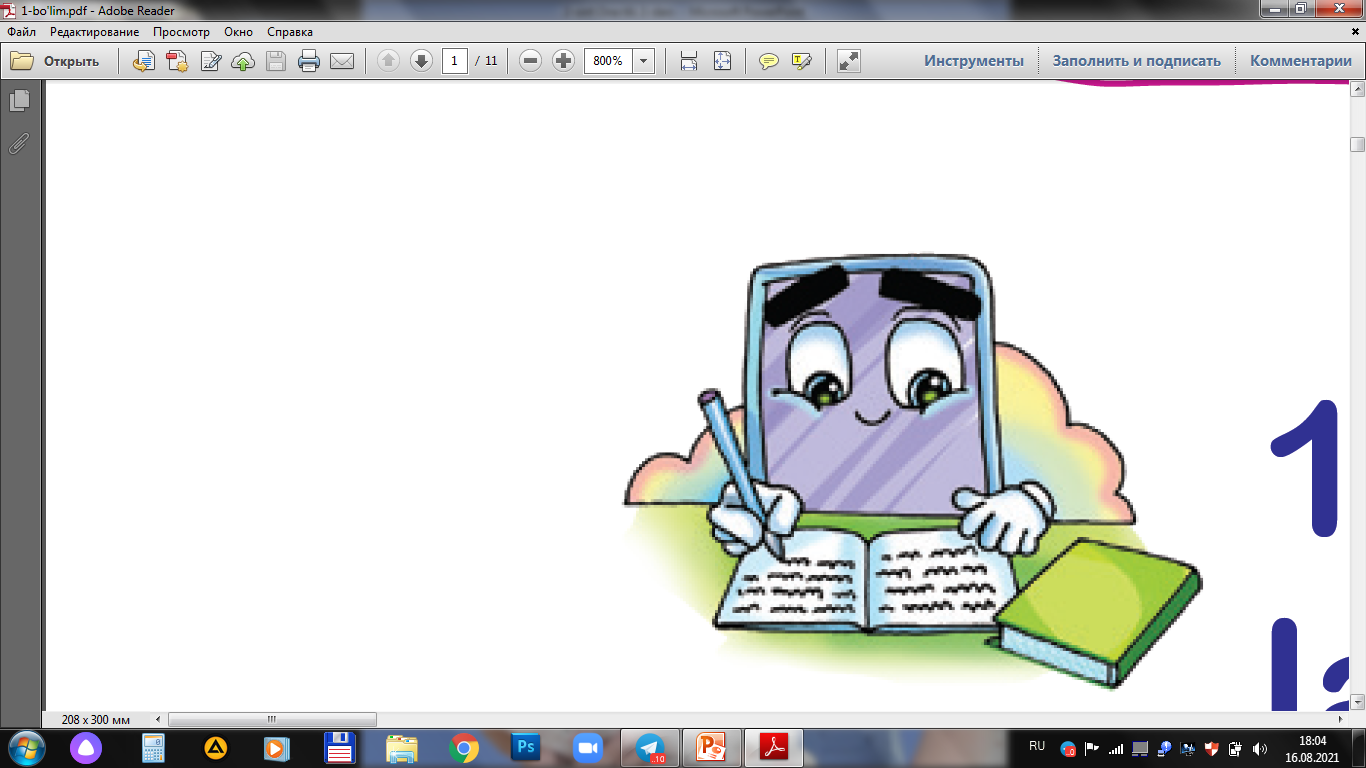 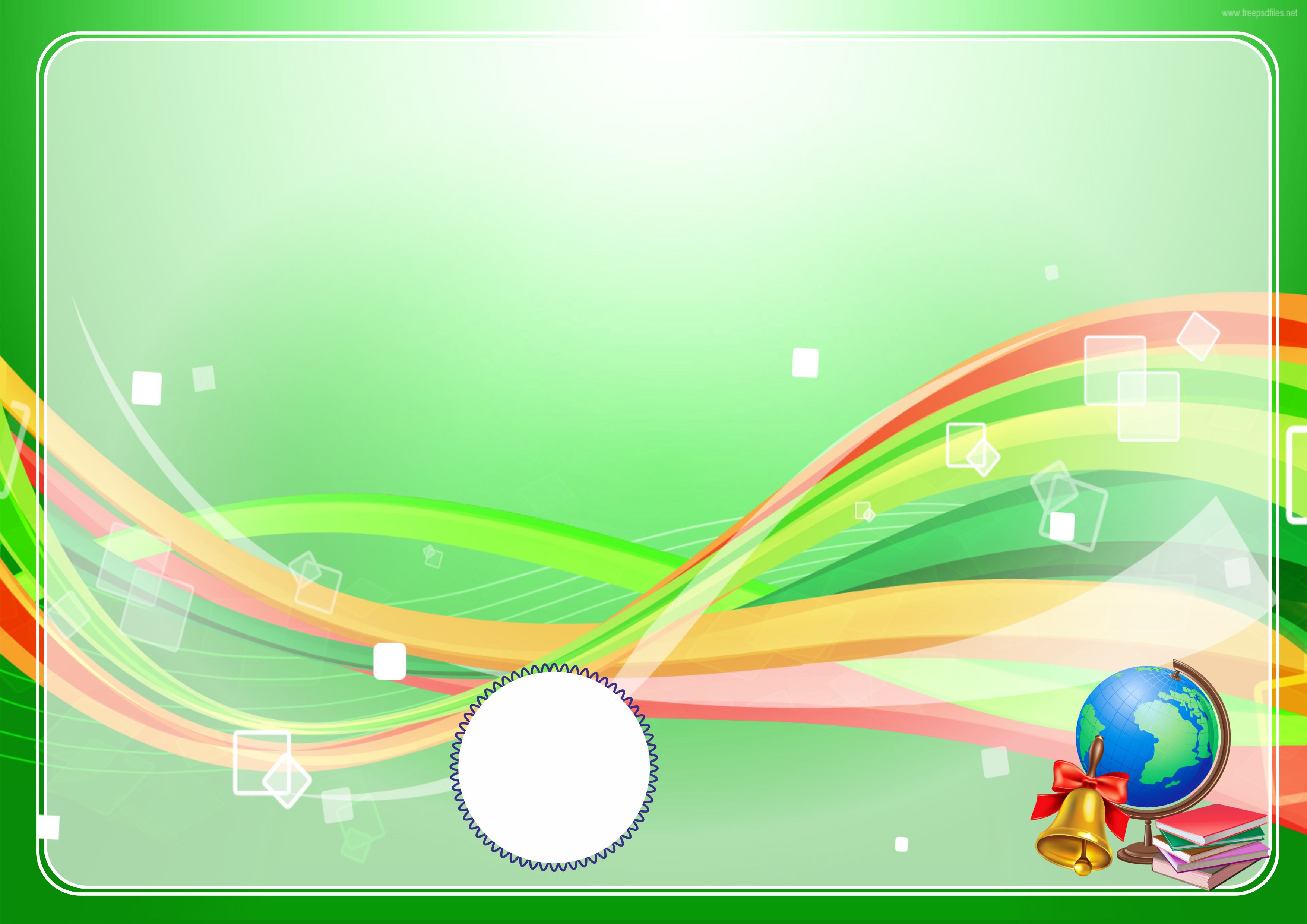 Daftardagi mashqni bajaring.
Bo‘sh o‘rinlarga kerakli so‘zni qo‘ying.
4. Qo‘shnining darvozasini qopag‘on it qo‘riqlardi.
chopag‘on
tepag‘on
qopag‘on
bilag‘on
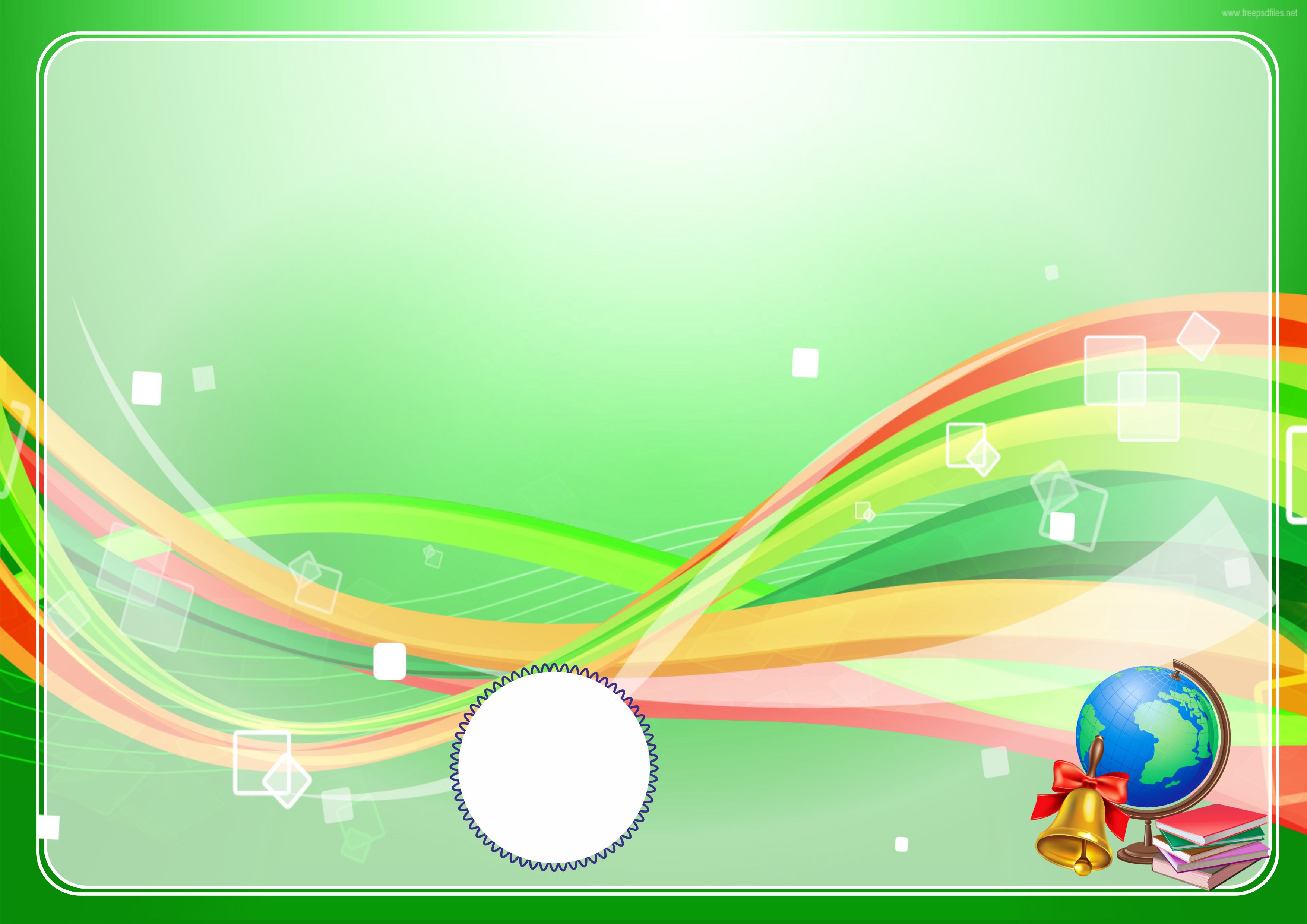 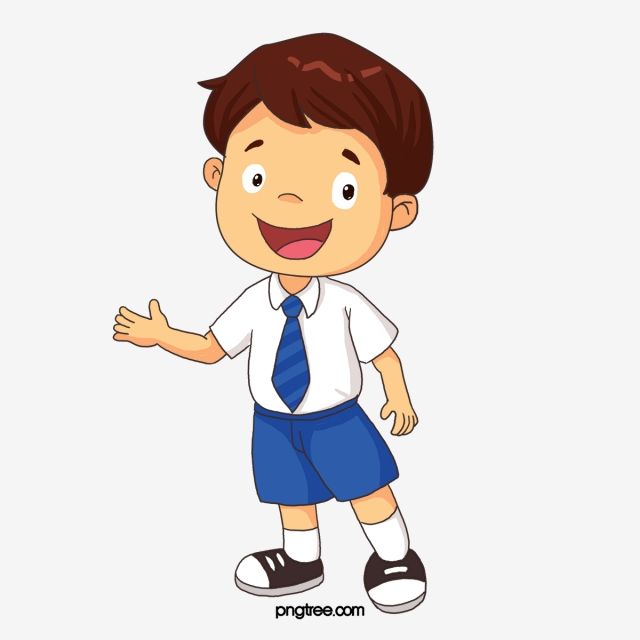 Bugungi dars haqida 
oila a’zolaringiz bilan suhbatlashing.
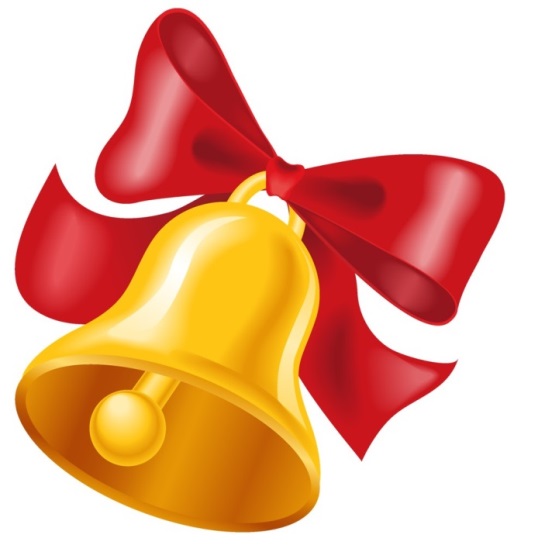